Программа технического перевооружения 
ООО «УКС» 2019г.
г. Ижевск
1
Содержание
Общий свод
ТПиР тепловых пунктов г. Ижевск
Октябрьский район (КВС)
Индустриальный район (КВС) 
Устиновский район (КВС)
Первомайский район (КВС)
Ленинский район (КВС)
ТПиР магистральных сетей
2
Общий свод
3
ТПиР тепловых пунктовг. Ижевск
4
г. ИЖЕВСК
Октябрьский район (квартальные сети)
5
Сети теплоснабженеия от ТК-1427/3(концессия)
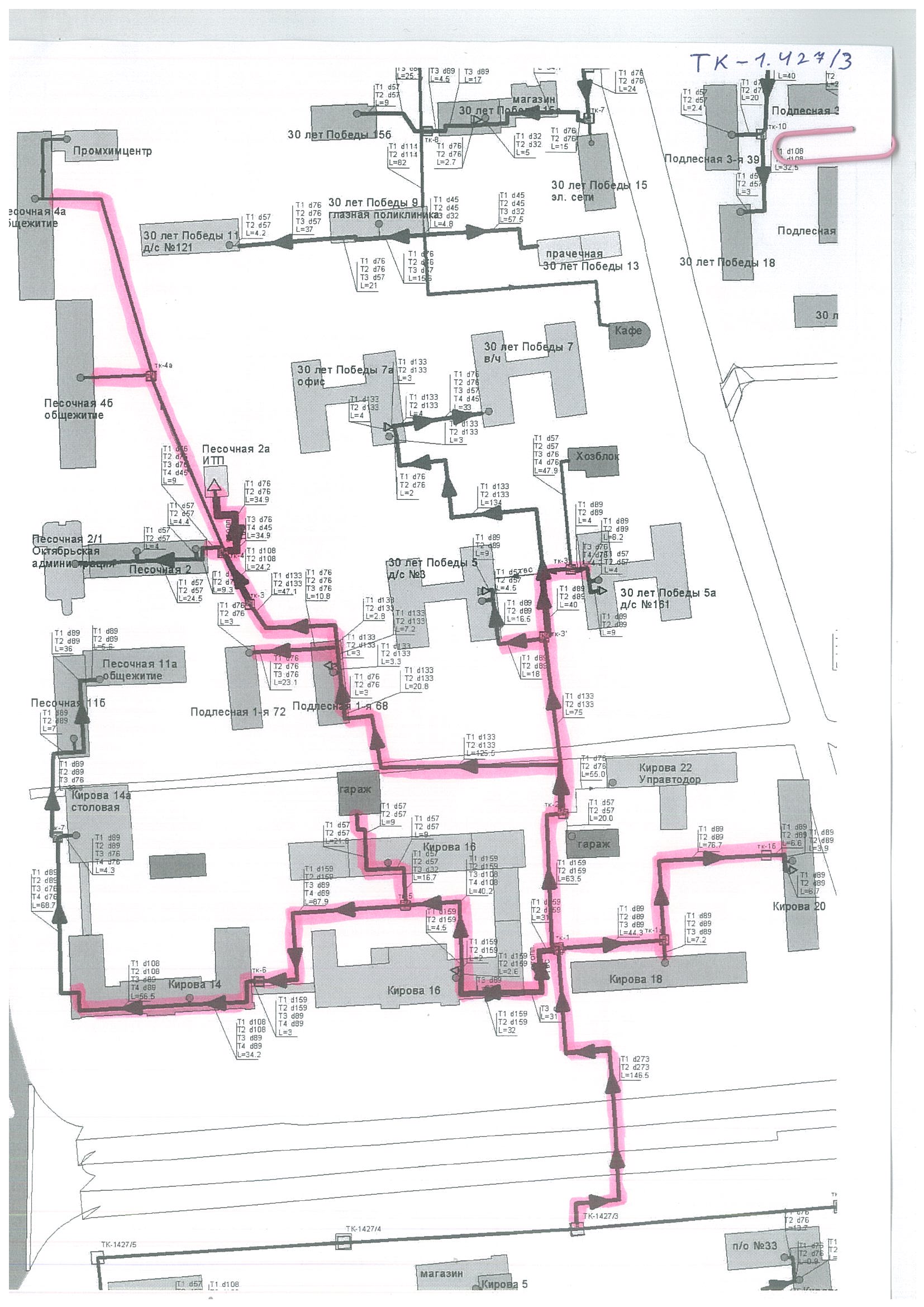 6
Сети теплоснабжения от ЦТП ул. Коммунаров, 239а (ЦТП «22 квартала»)(концессия)
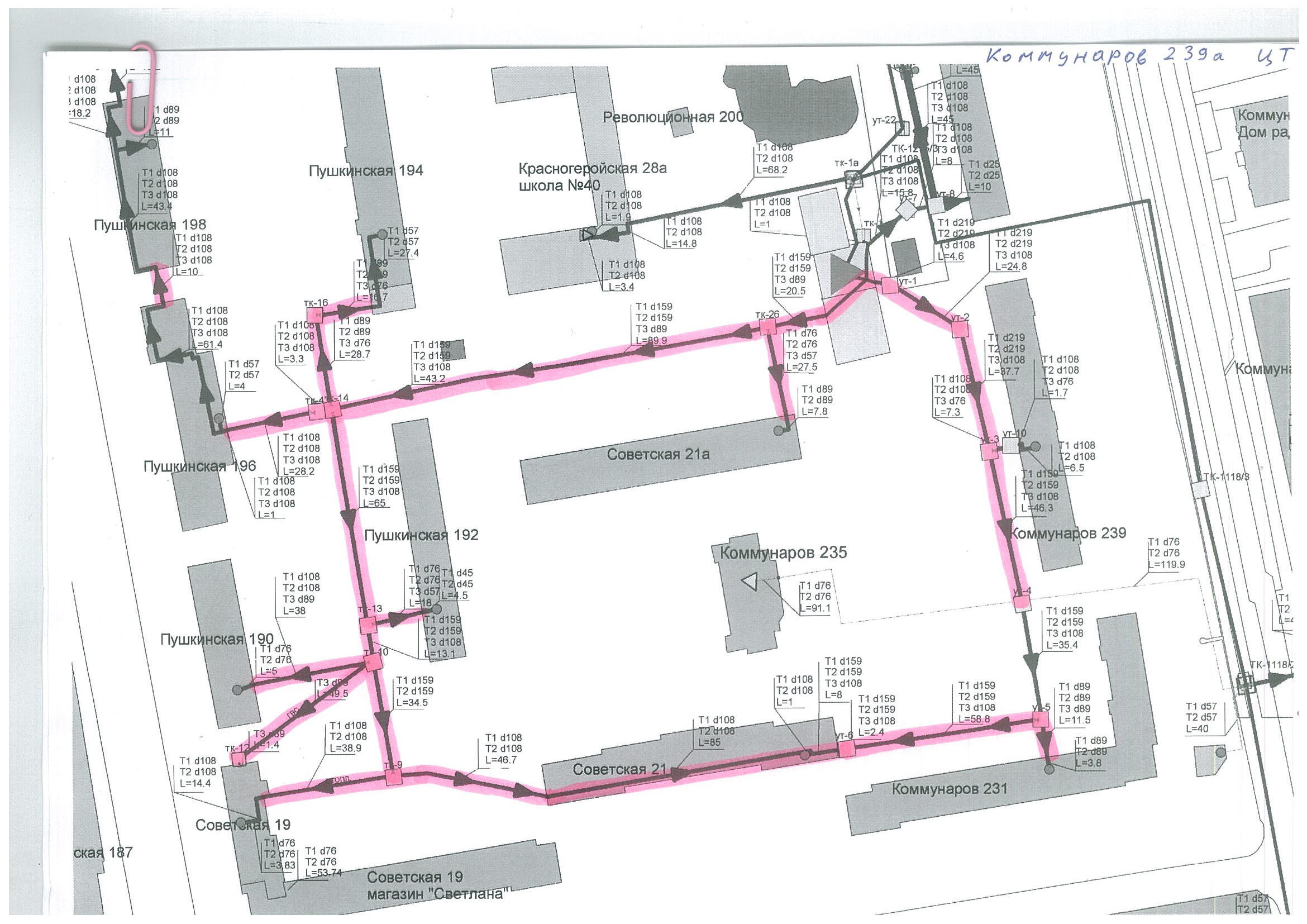 7
Сети теплоснабжения от ЦТП ул. Советская 15Т (ЦТП «Рубин») и от ТК-1109/3 (ввод на ЦТП «Рубин») (концессия)
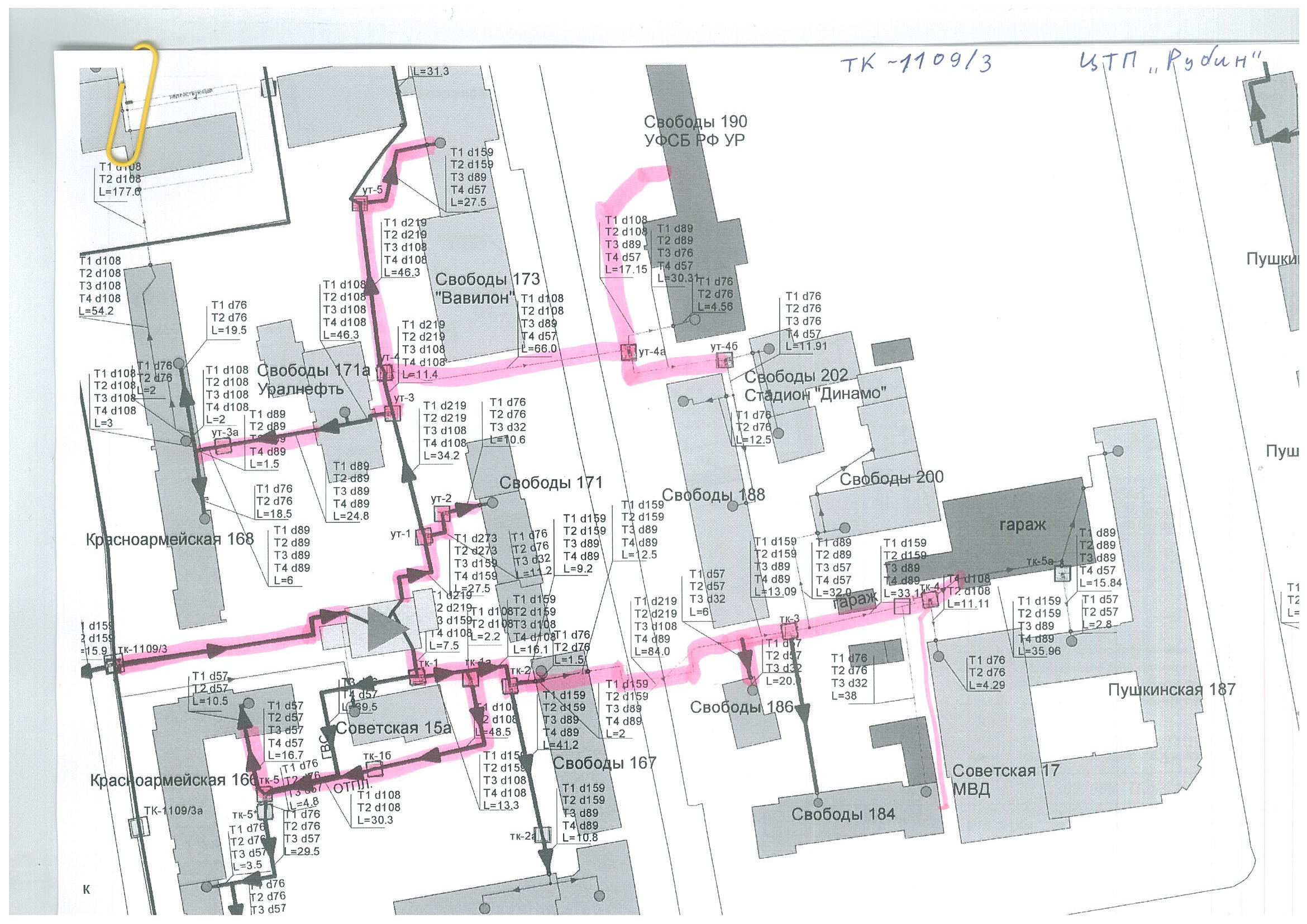 8
Сети теплоснабжения от ТК-1521 (ввод на ЦТП ул. 30 лет Победы, 80а)(тариф)
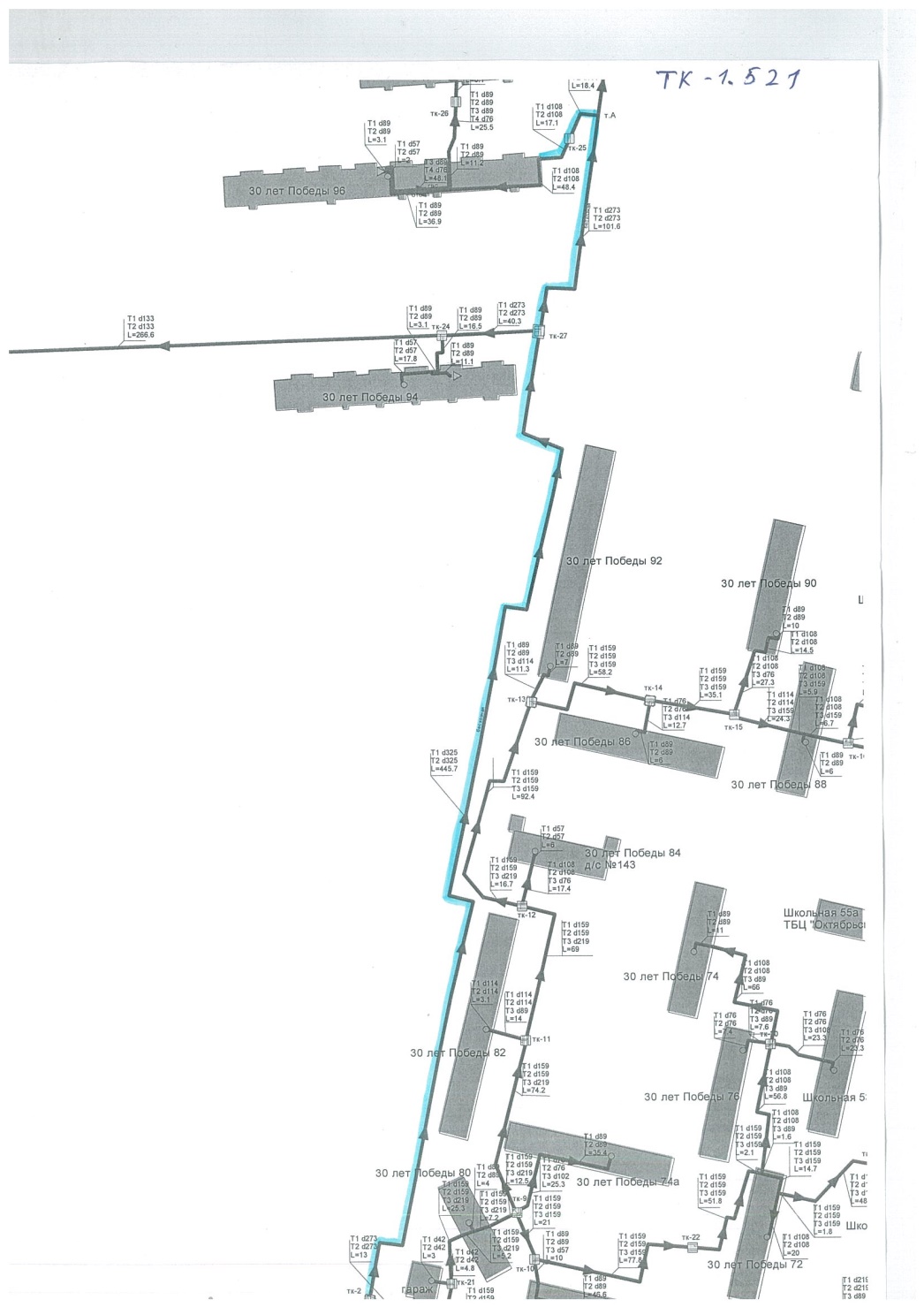 9
Сети теплоснабжения от ТК-1306/3Сети теплоснабжения от ТК-1418/3(тариф)
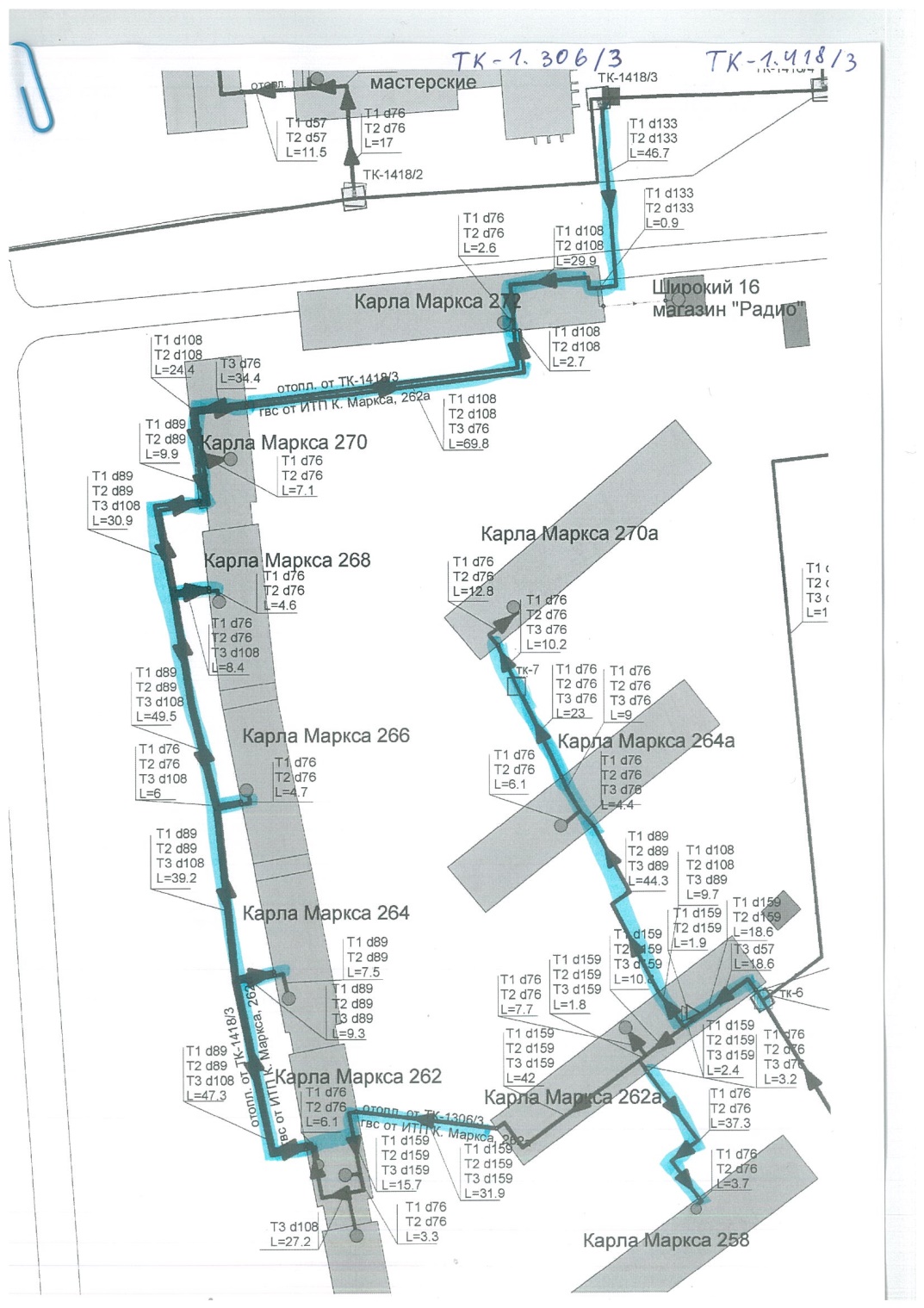 10
Сети теплоснабжения от ЦТП ул. Родниковая, 66а (ЦТП «ВОС»)(тариф)
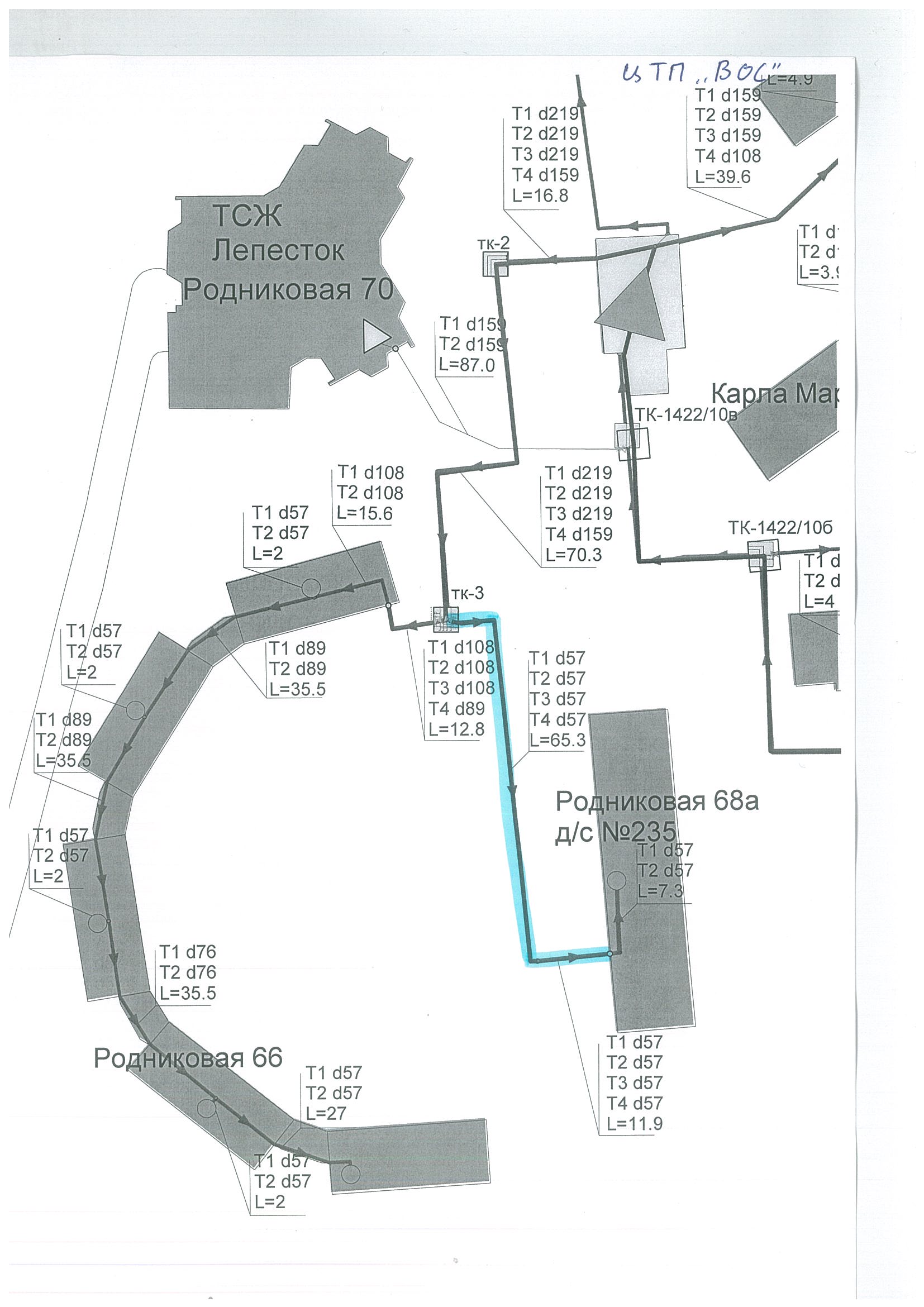 11
г. ИЖЕВСК
Индустриальный район (квартальные сети)
12
Сети теплоснабжения от ТК-1317(концессия, тариф)
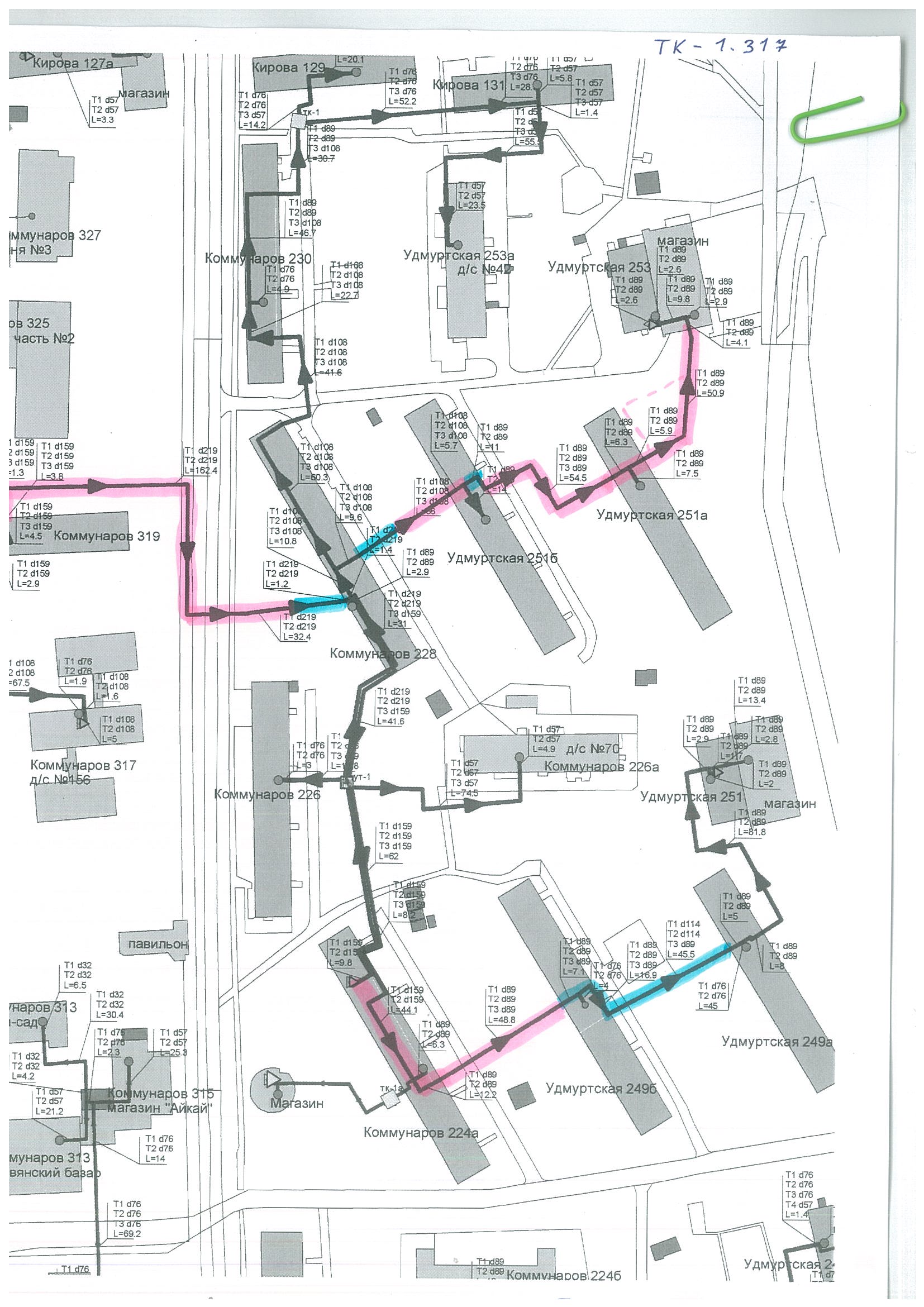 Перекладка по тарифу учтена в Октябрьском районе
Концессия
Тариф
13
Сети теплоснабжения от  ТК-1217
(концессия, тариф)
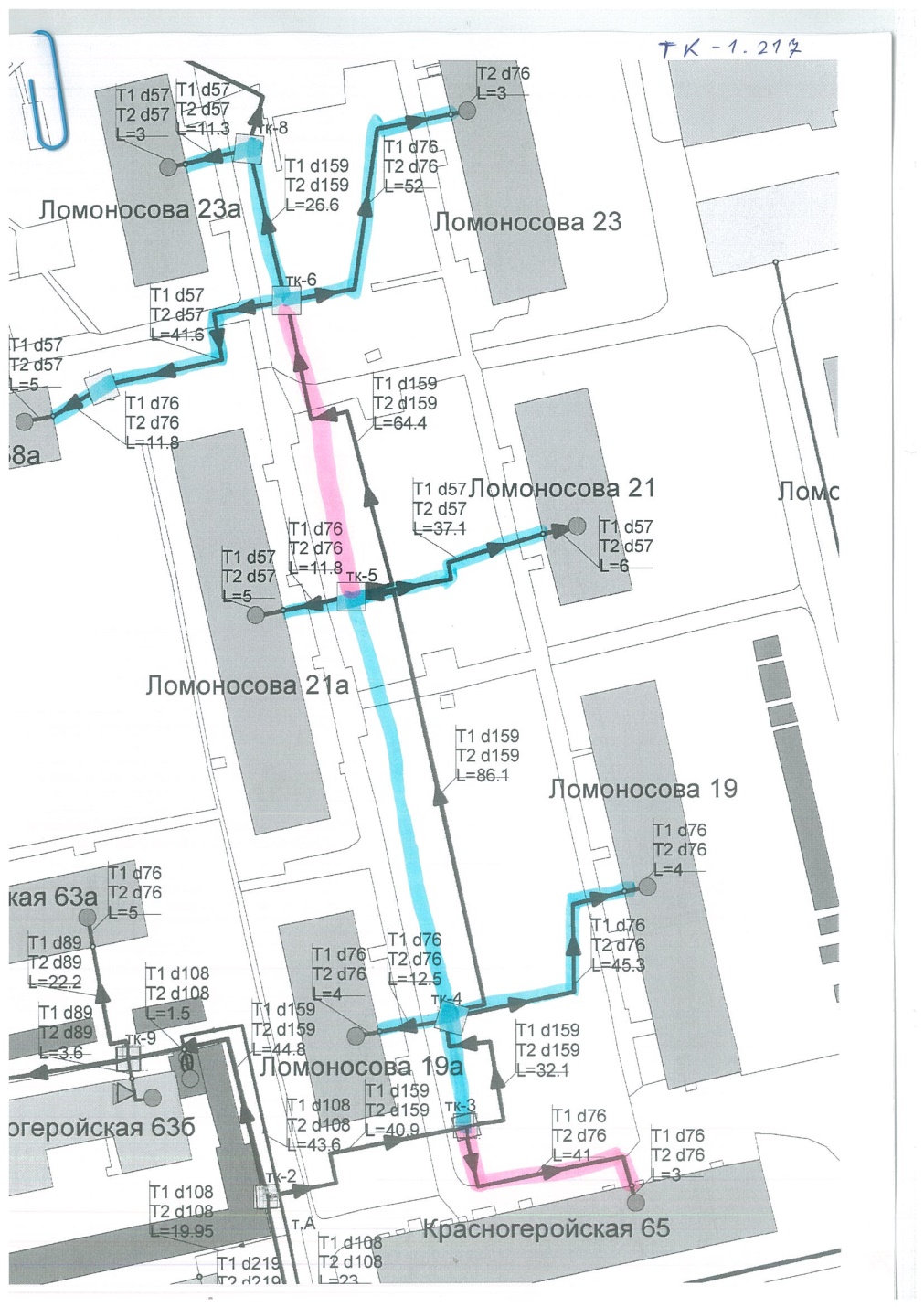 Концессия
Тариф
14
Сети теплоснабжения от ЦТП Воткинское шоссе, 70а (ЦТП 1 мкр. 4 бл. «Буммаш»)(тариф)
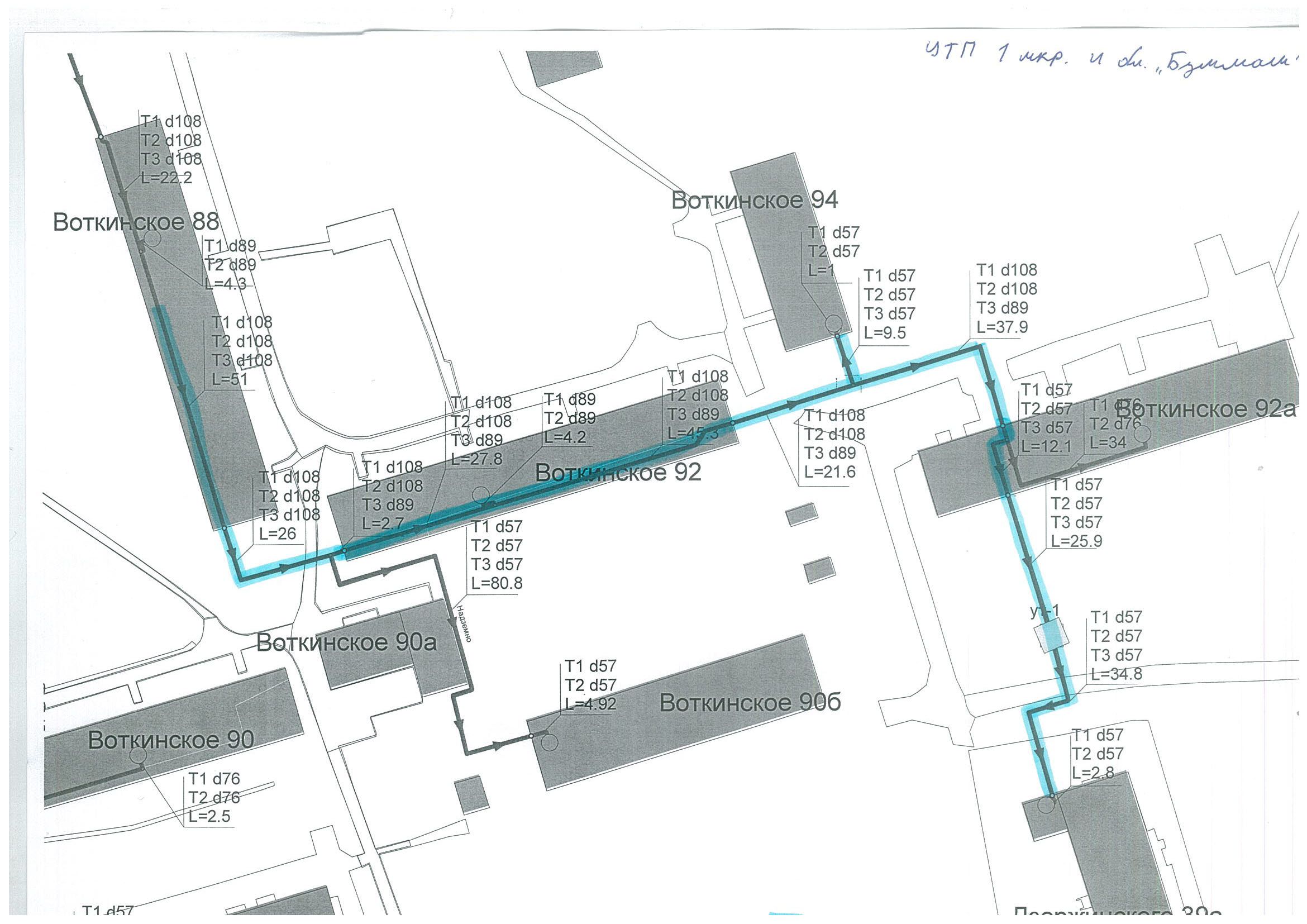 15
Сети теплоснабжения от ЦТП Воткинское шоссе, 136б (ЦТП 1 мкр. 1 бл. «Буммаш»)(тариф)
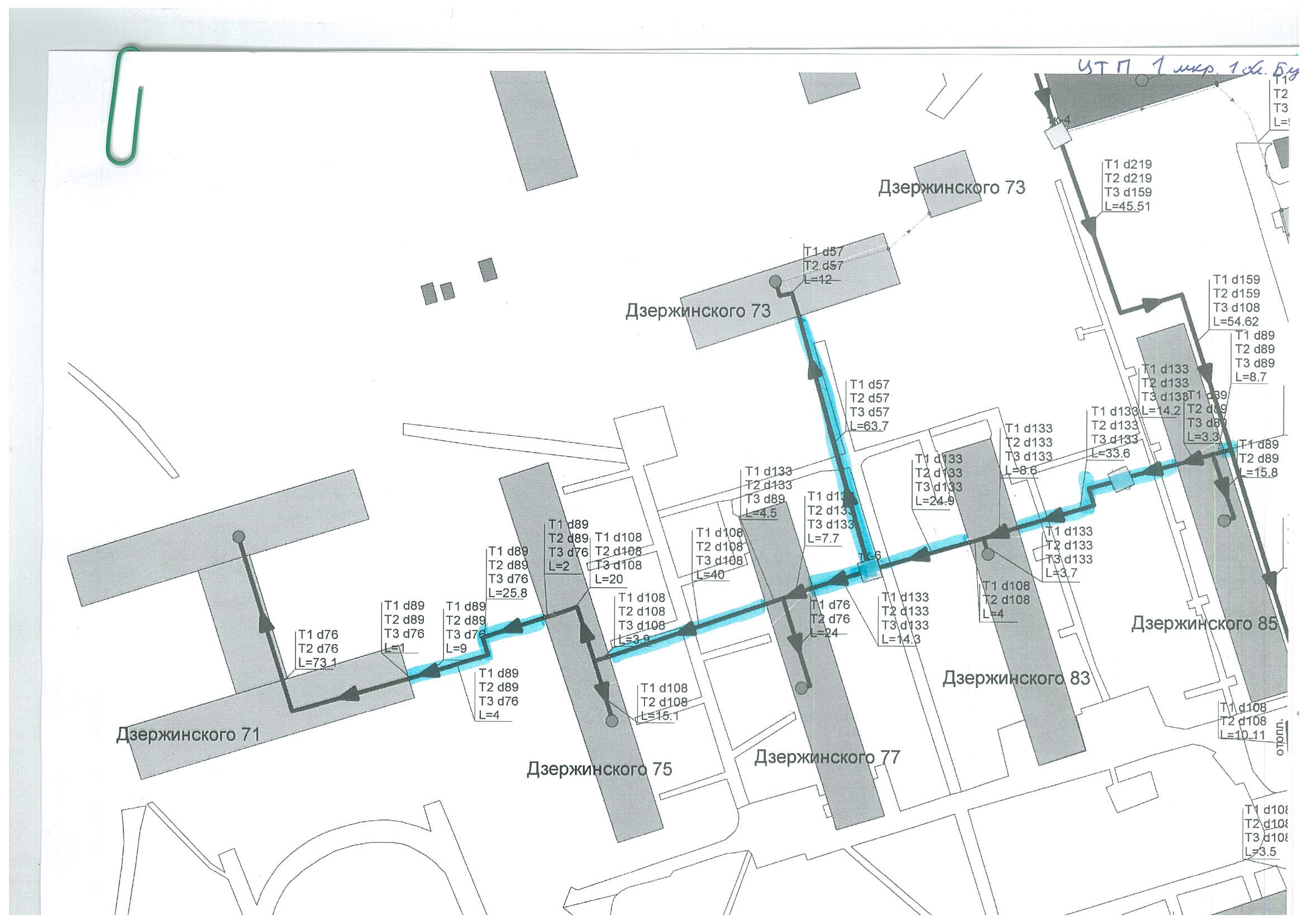 16
Сети теплоснабжения от ЦТП ул. Тимирязева, 3а
(ЦТП-1 мкр. «Культбаза-2»)
(концессия)
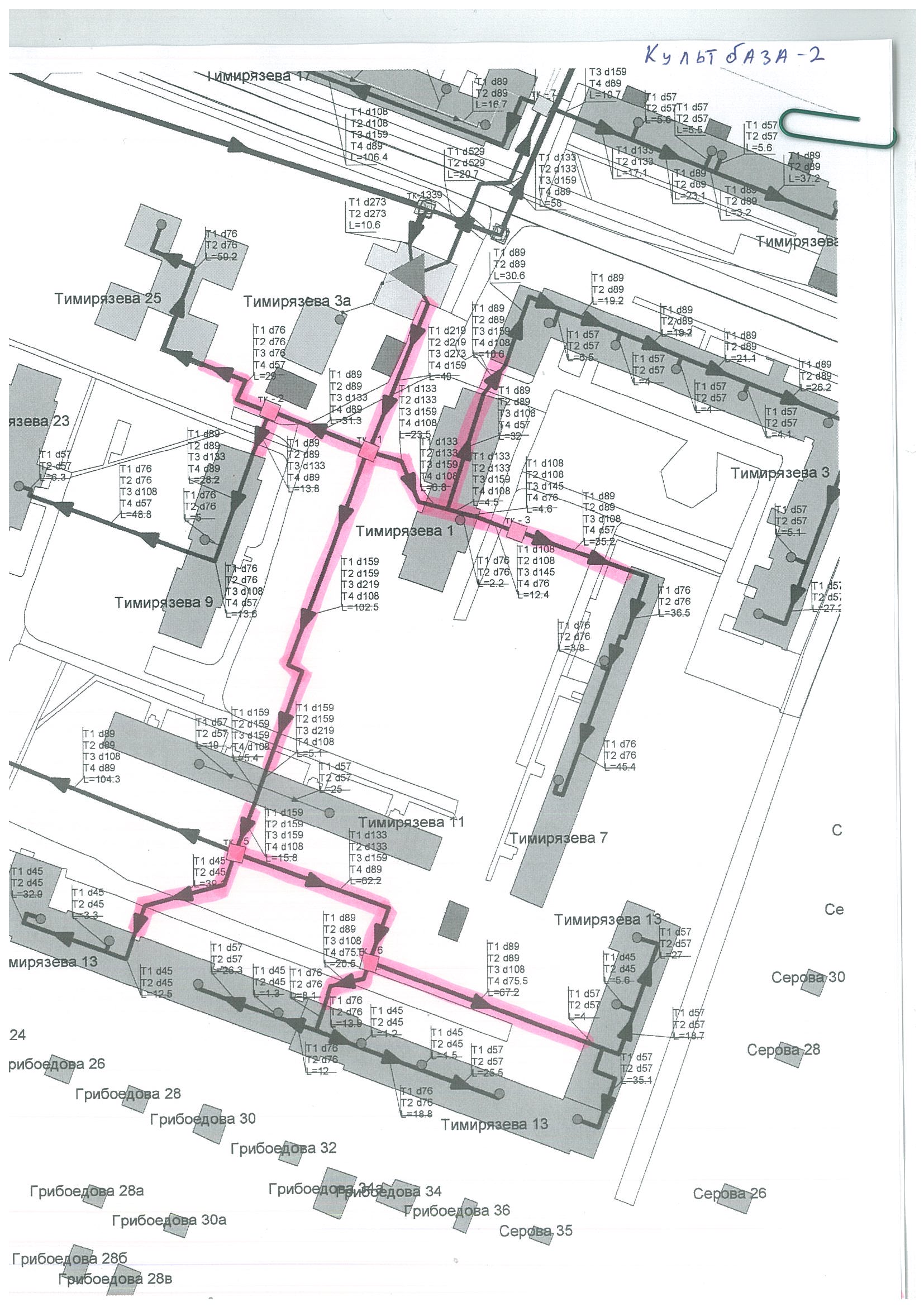 17
Сети теплоснабжения от ЦТП ул. Девятого
Января, 185аТ (ЦТП 5 мкр. «Буммаш»)
(концессия)
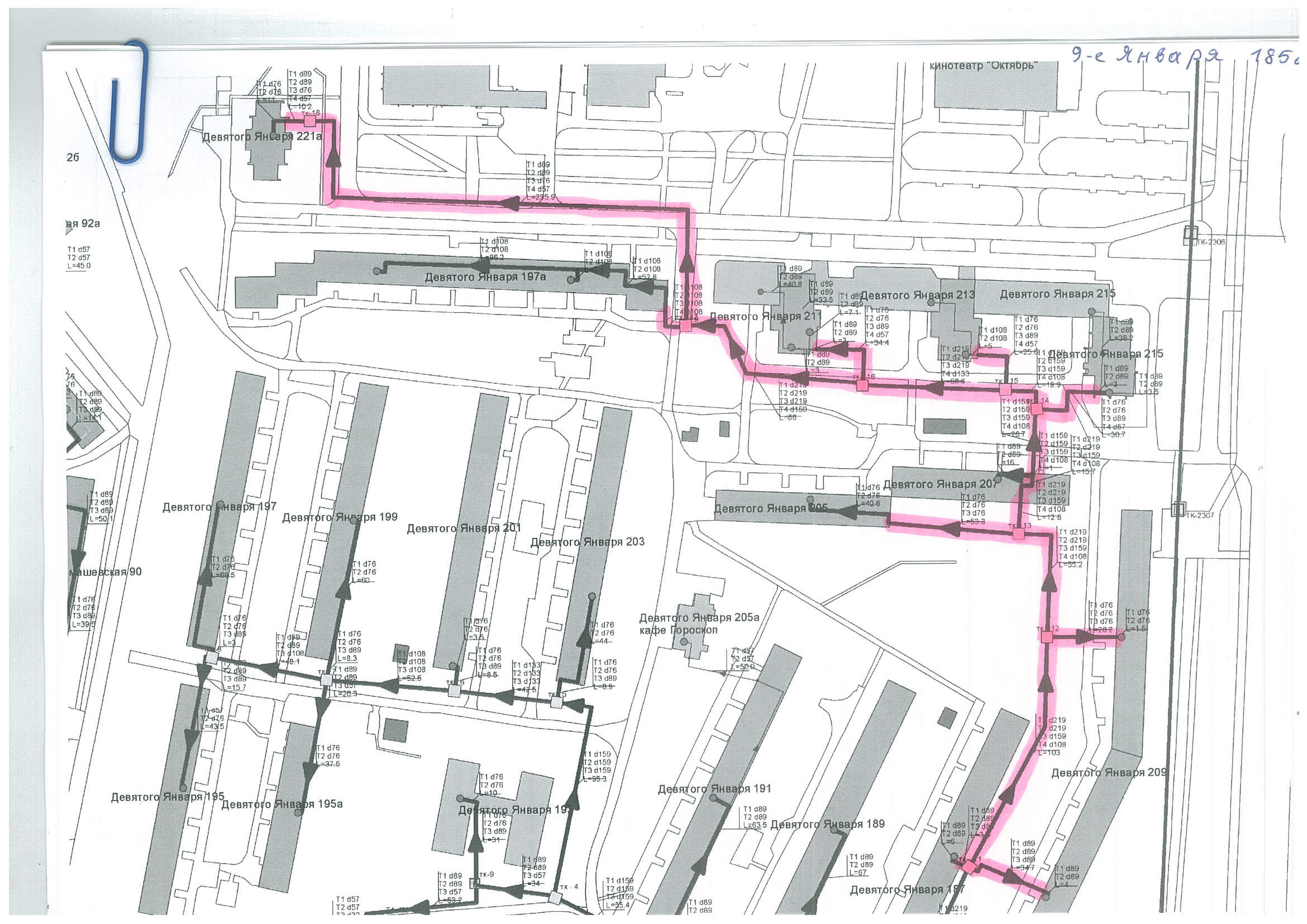 18
г. ИЖЕВСК
Устиновский район (квартальные сети)
19
Cети теплоснабжения от ЦТП ул. Ворошилова, 79а/1 (ЦТП-1а мкр.Автопроизводства)(тариф)
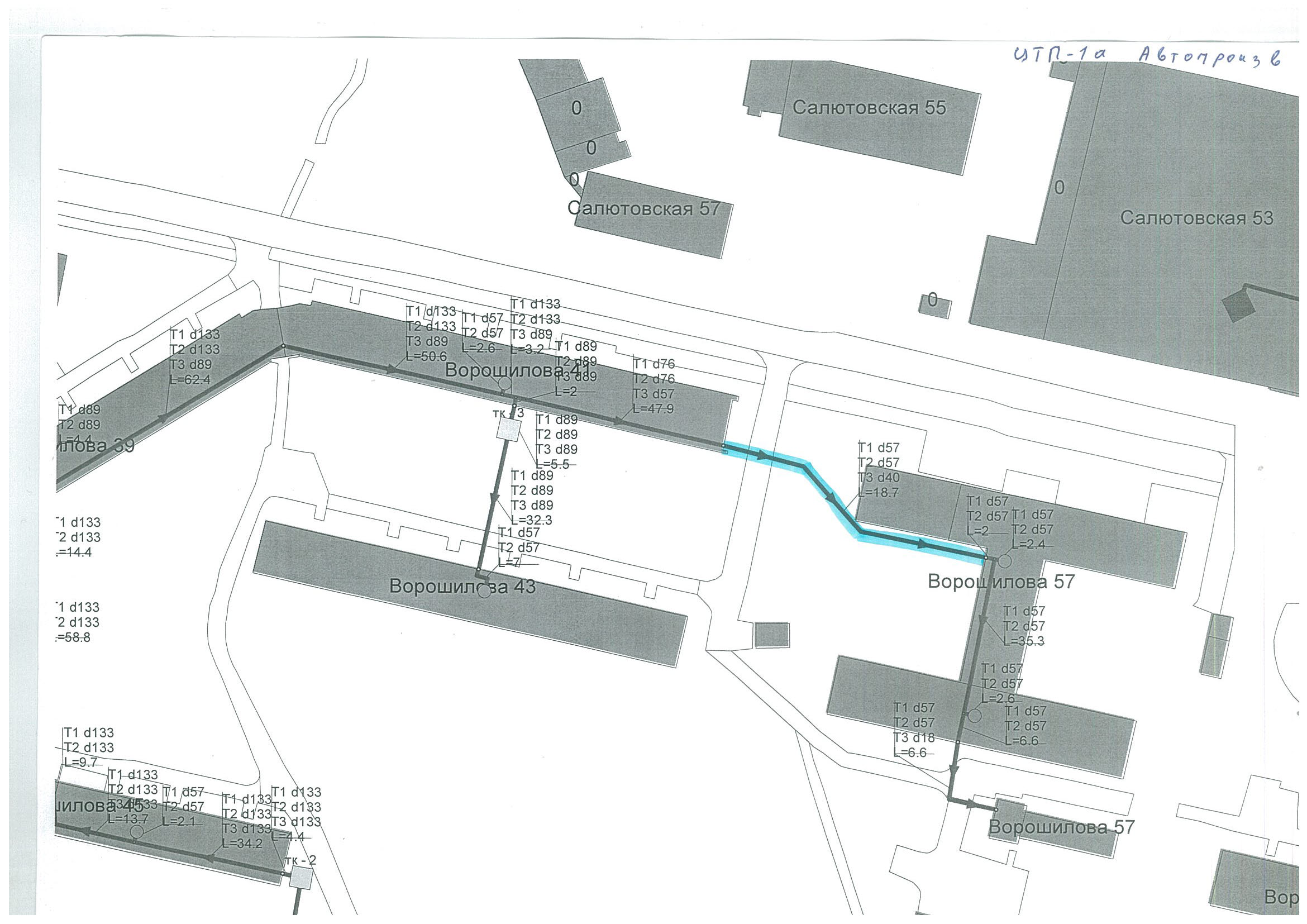 20
Сети теплоснабжения от ЦТП ул. Труда, 2а (ЦТП мкр. 6 «Восточный» )(тариф)
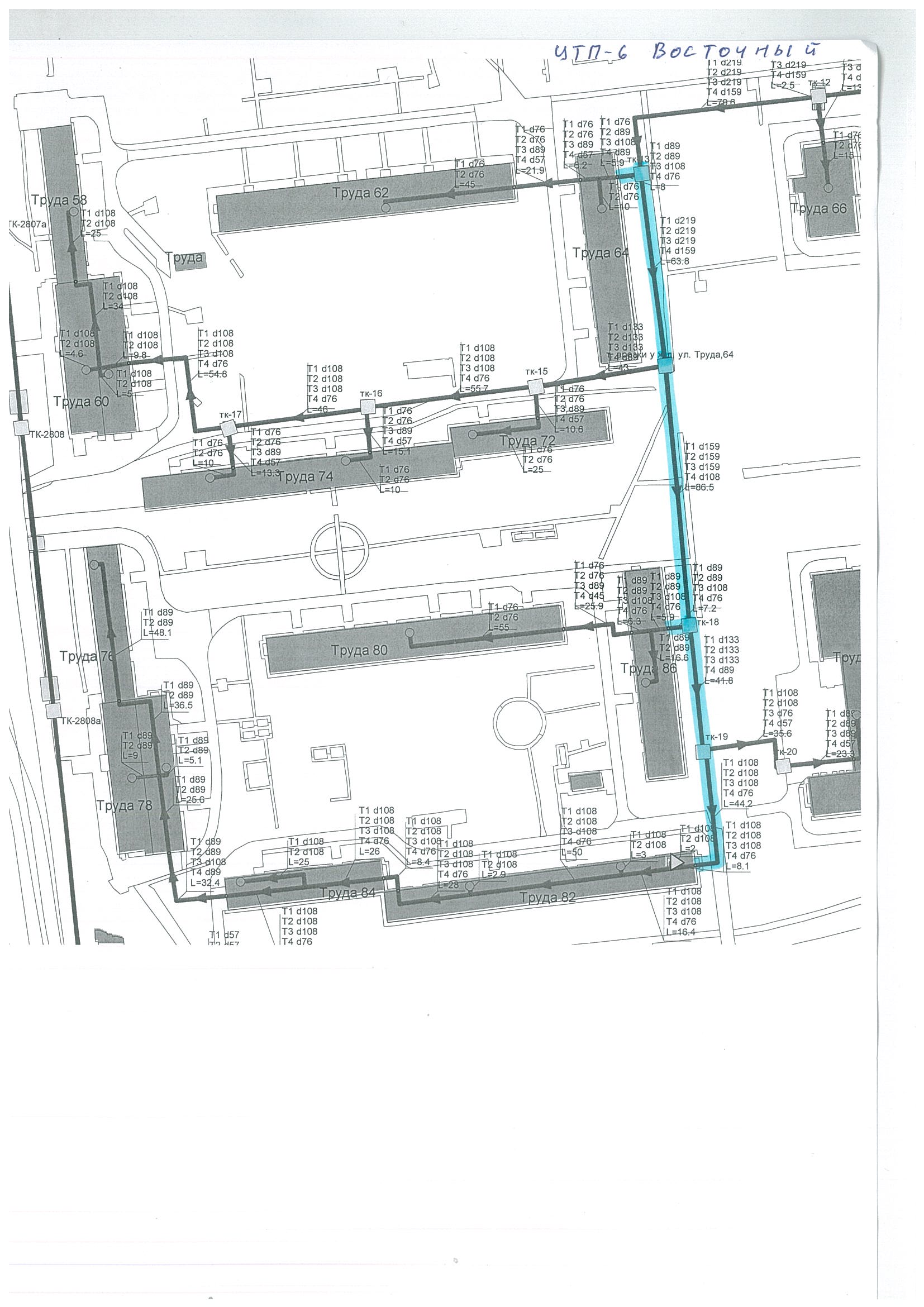 21
Сети теплоснабжения от ЦТП ул. Союзная, 77а (ЦТП-26 мкр.А-7 "Аэропорт")
(концессия)
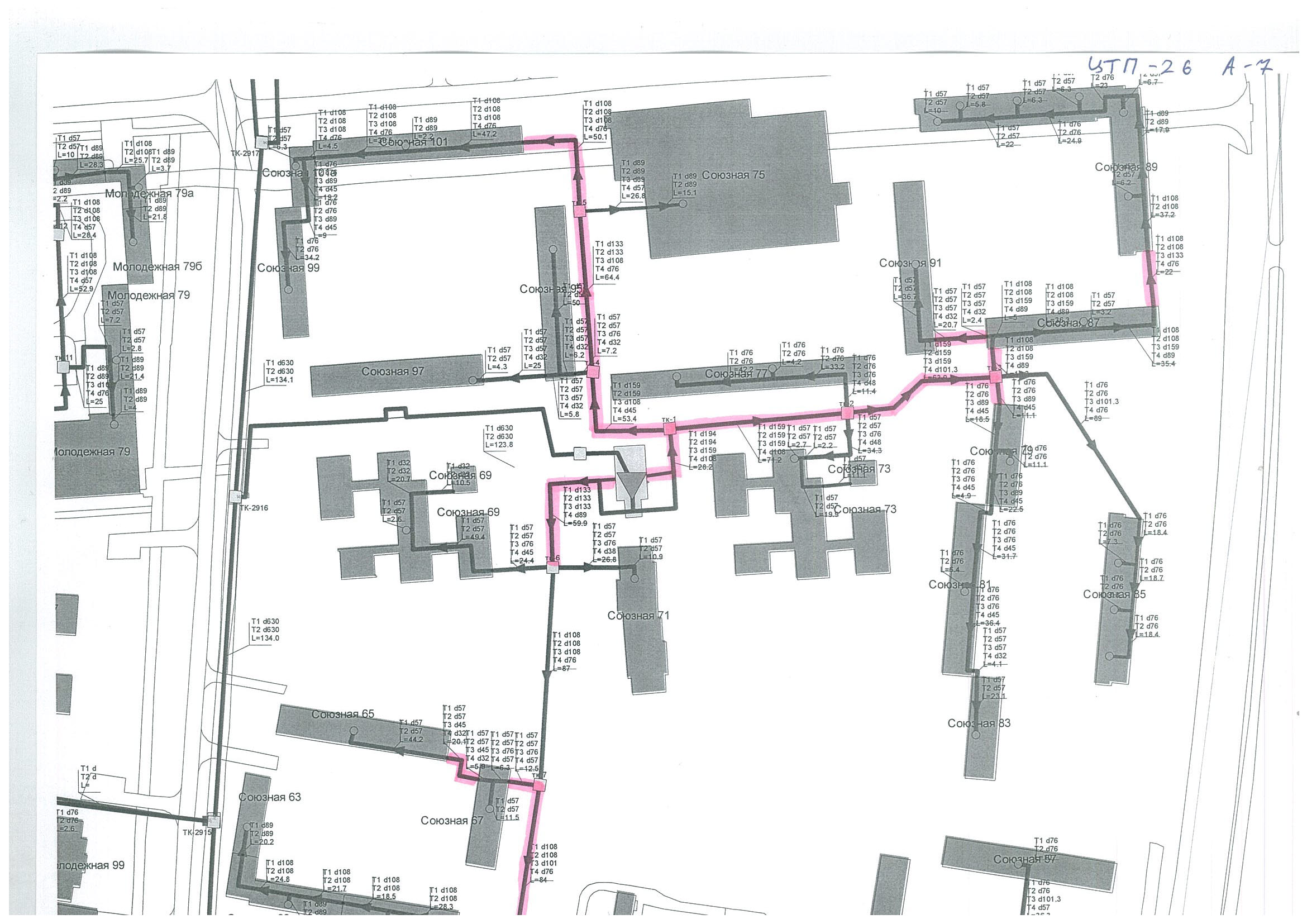 22
Сети теплоснабжения от ЦТП ул. Ворошилова, 28а (ЦТП-3 мкр.Автопроизводства)
(концессия)
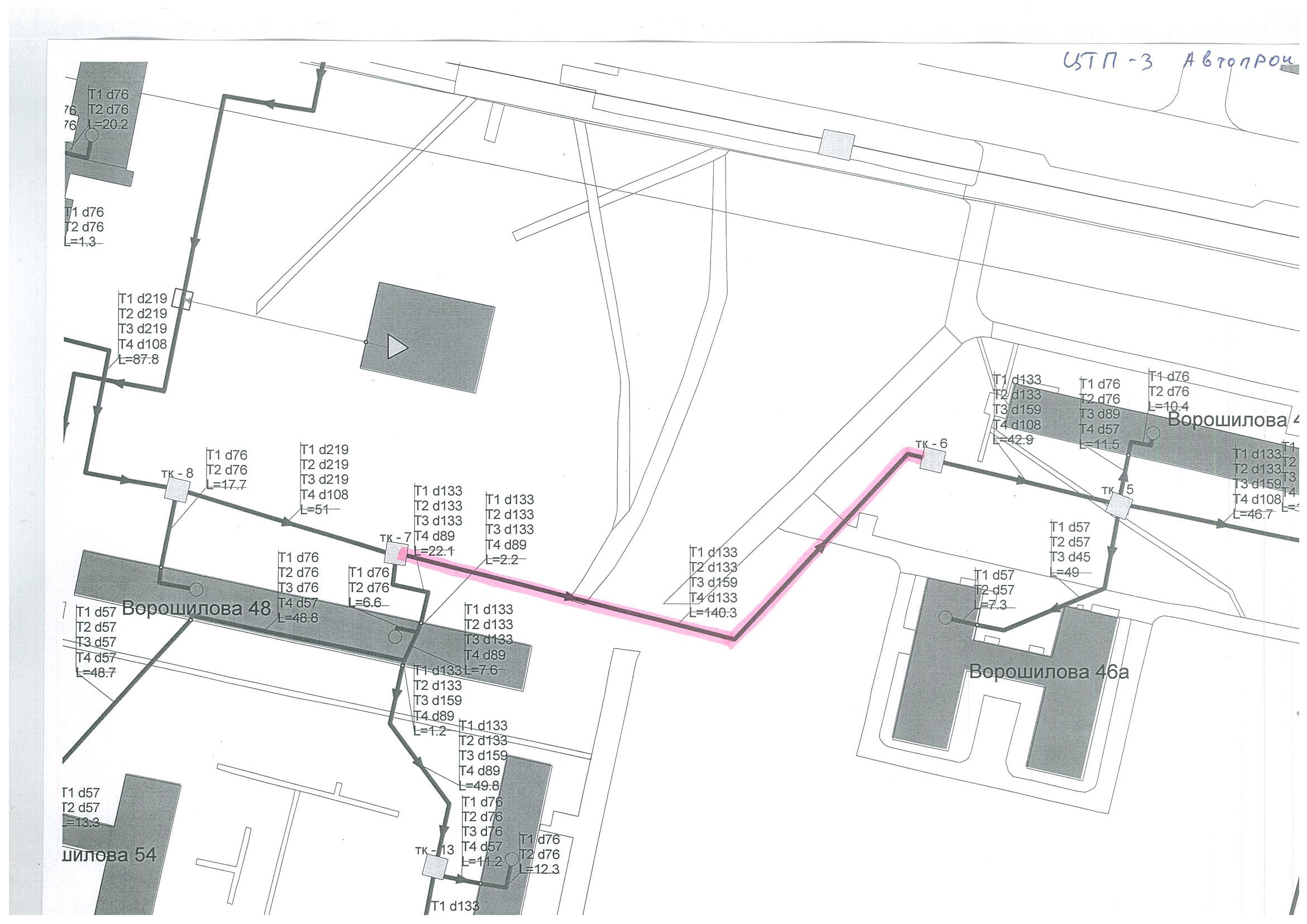 23
Сети теплоснабжения от ЦТП ул. 
Барышникова, 77а (ЦТП-2 мкр. 1 «Восточный»)
(концессия)
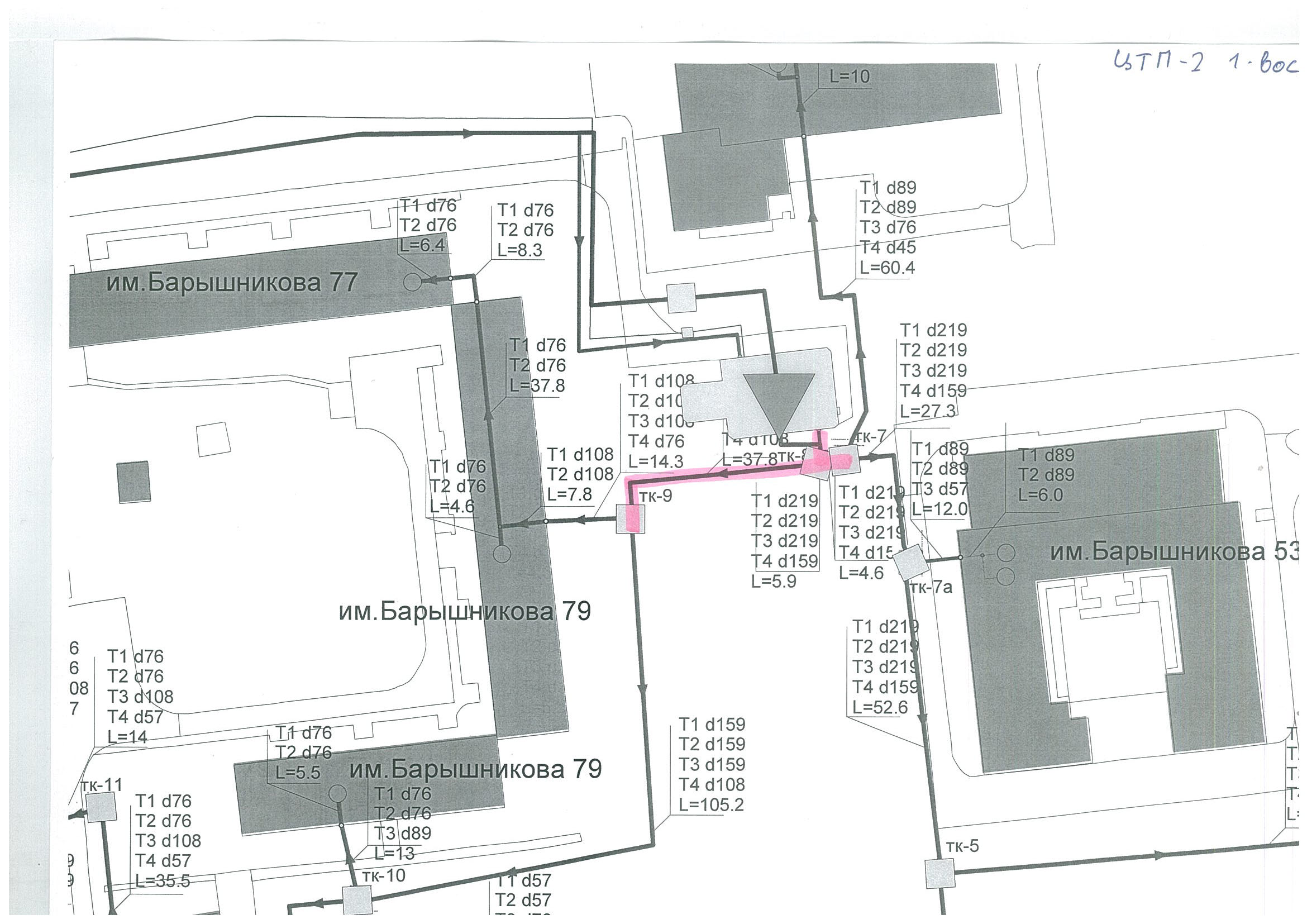 24
г. ИЖЕВСК
Первомайский район (КВС)
25
Сети теплоснабжения от котельной
ул. Орджоникидзе, 2
(концессия, тариф)
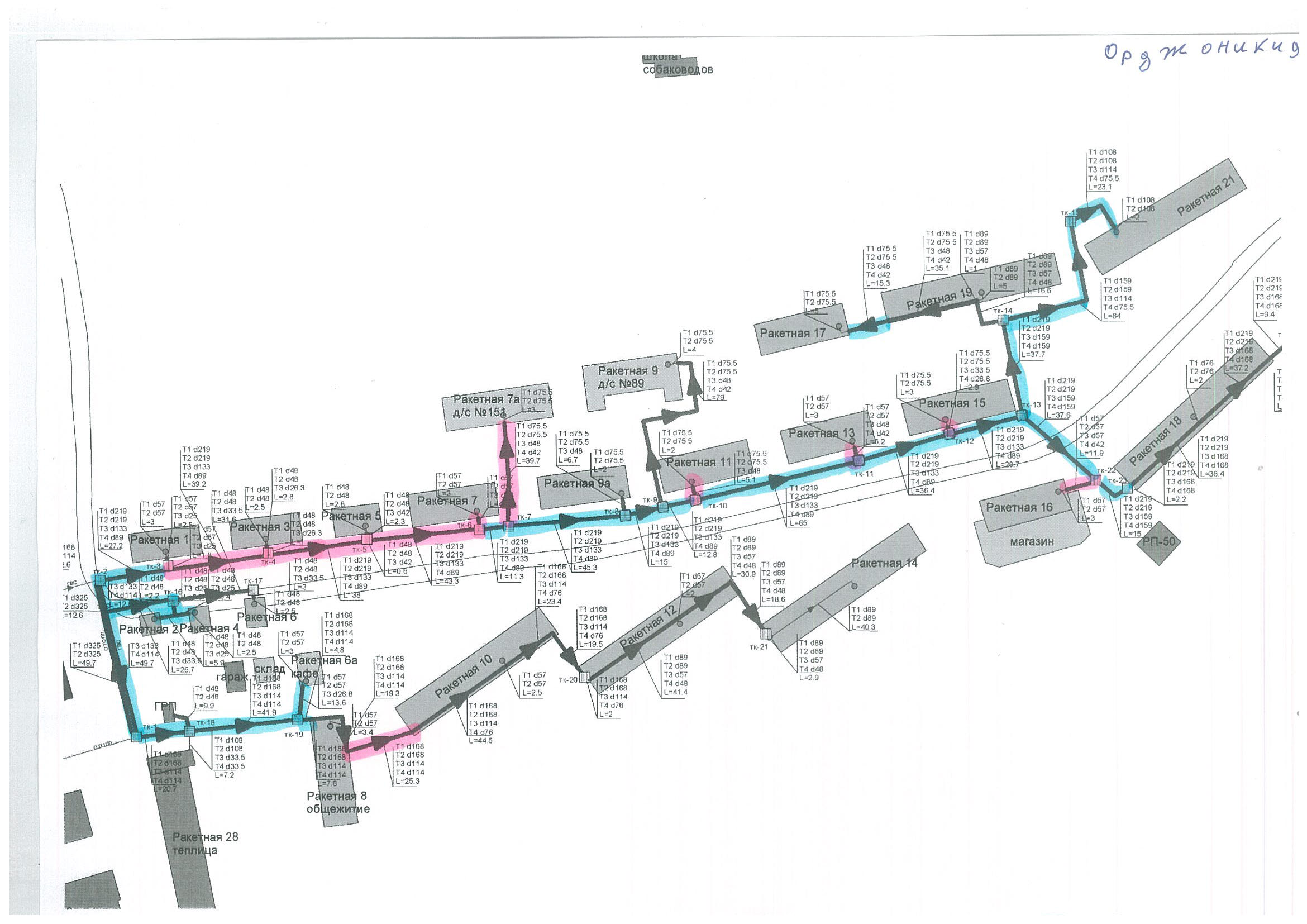 Концессия
Тариф
26
Сети теплоснабжения от ЦТП ул. Воровского, 165а (БГВС «37 квартала»)(концессия)
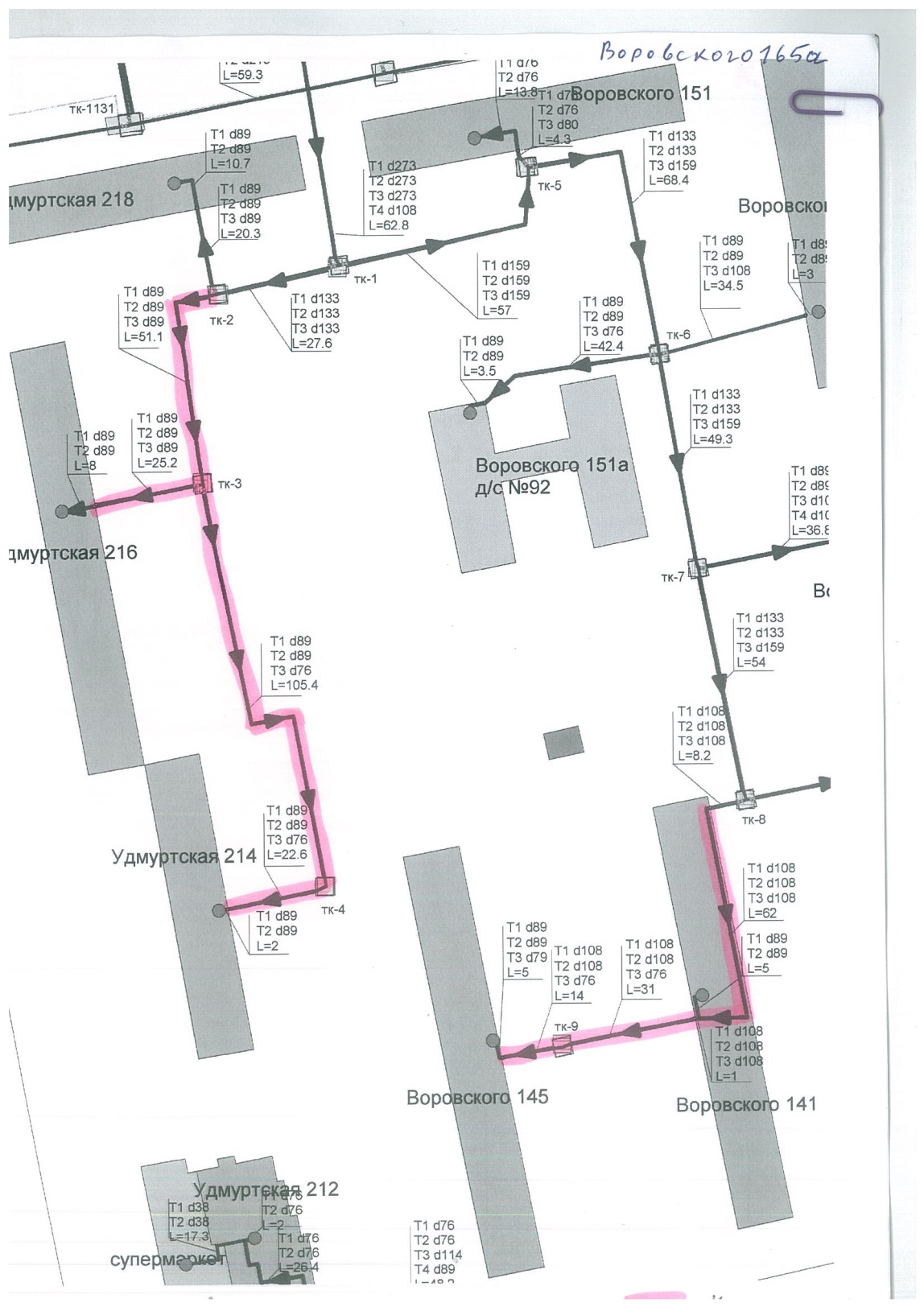 27
Сети теплоснабжения от БГВС ул. Ленина, 38Б (БГВС «35 квартала») (концессия)
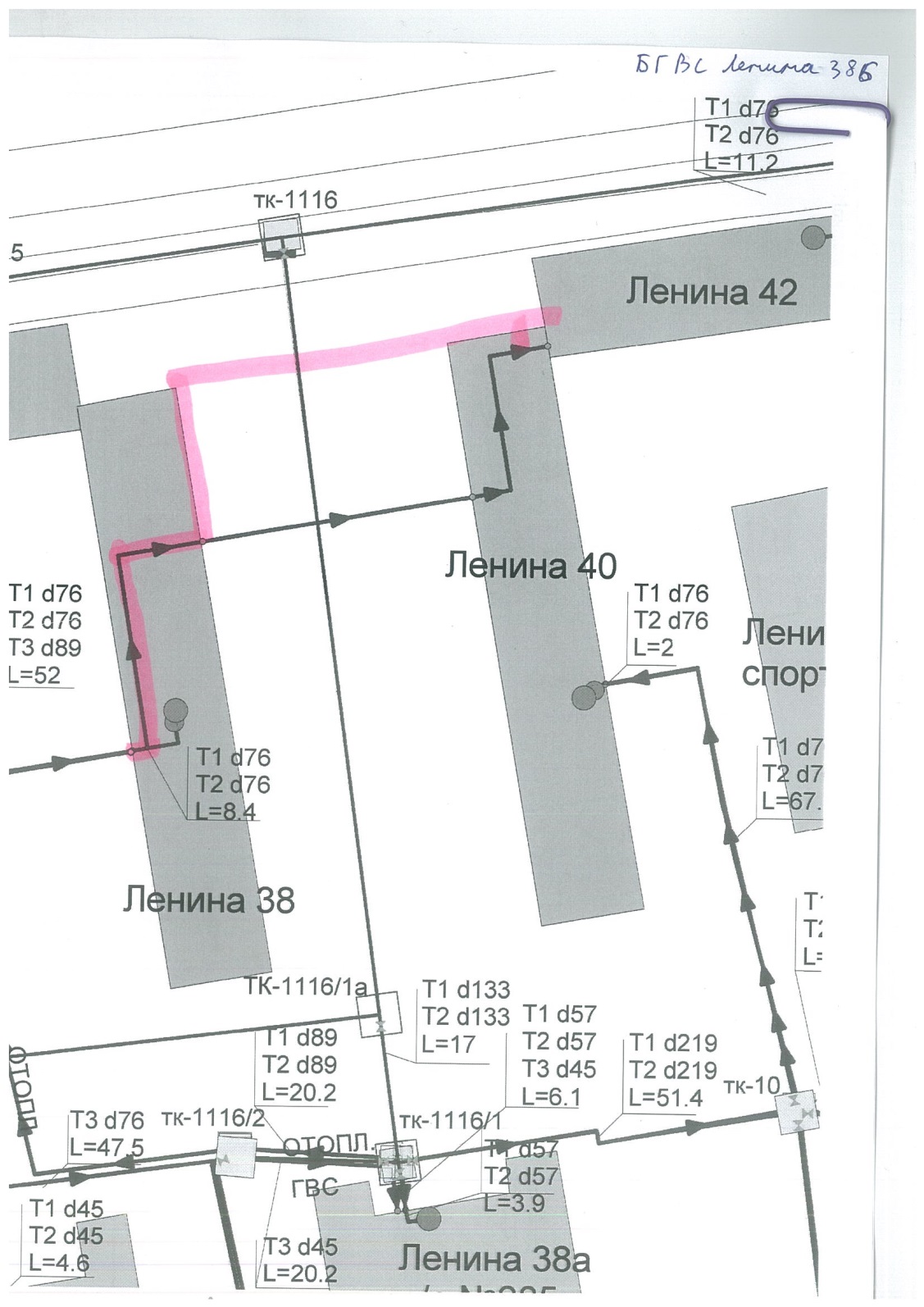 28
Сети теплоснабжения от ЦТП ул. Удмуртская, 197Т (ЦТП «47 квартал») (концессия)
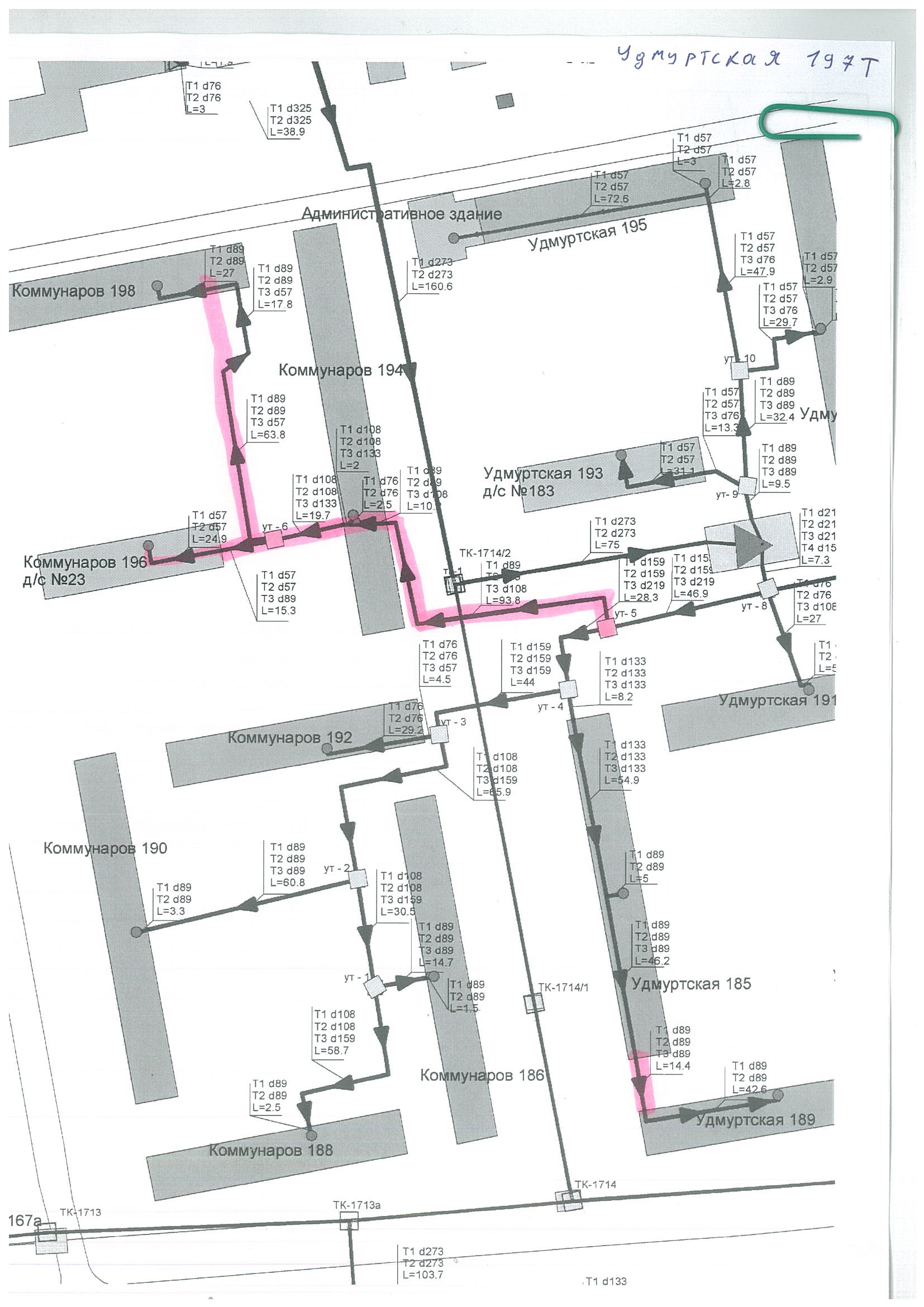 29
Сети теплоснабжения от ЦТП ул. Восточная 42 (концессия)
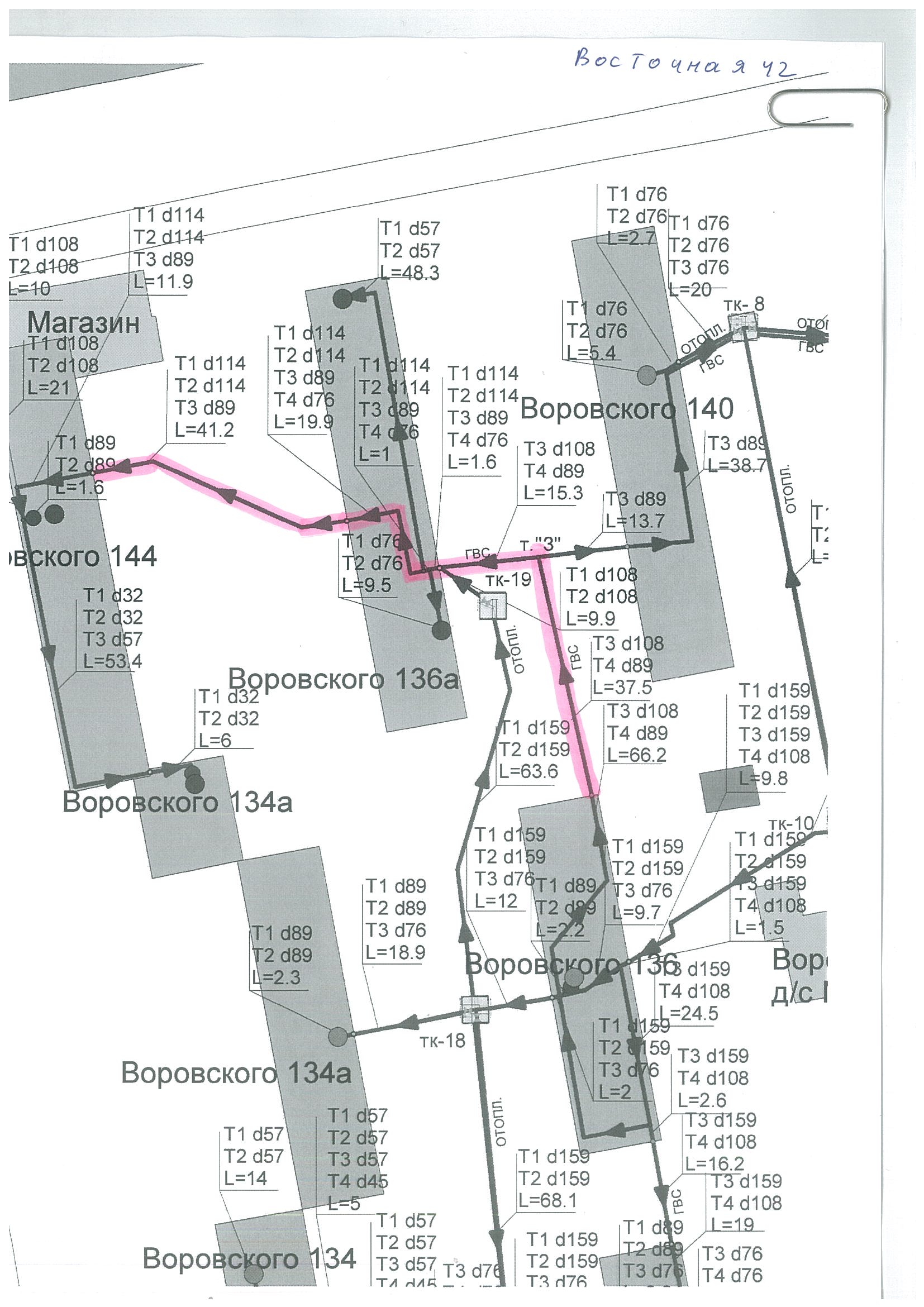 30
г. ИЖЕВСК
Ленинский район (КВС)
31
Сети теплоснабжения от ЦТП ул. Оружейника
Драгунова, 62а (ЦТП-2 Ленинского района)
(тариф)
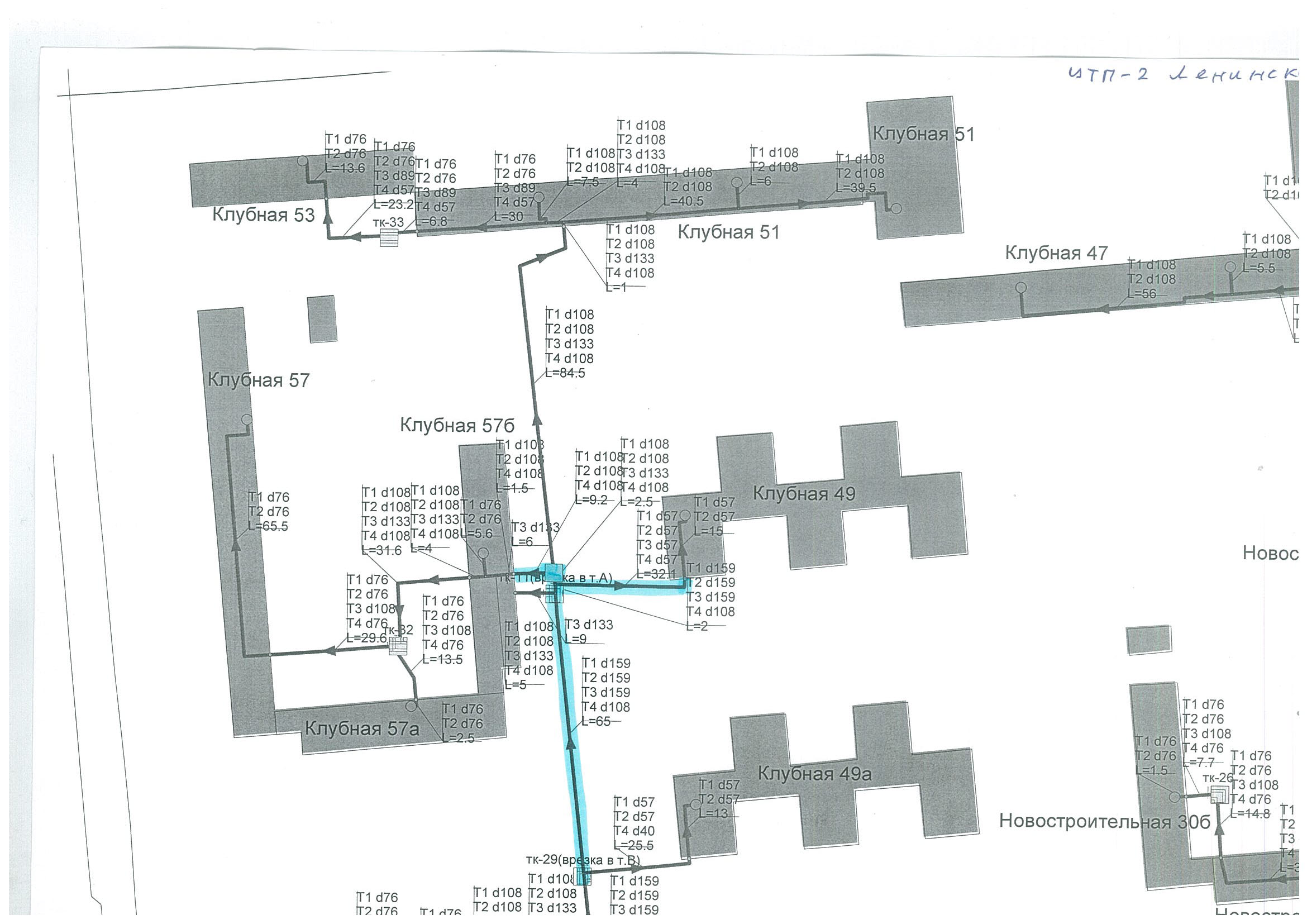 32
Сети теплоснабжения от котельной «13 улица» (ввод на
ЦТП-4 «Детская больница» по ул. Баранова, 40)
(тариф)
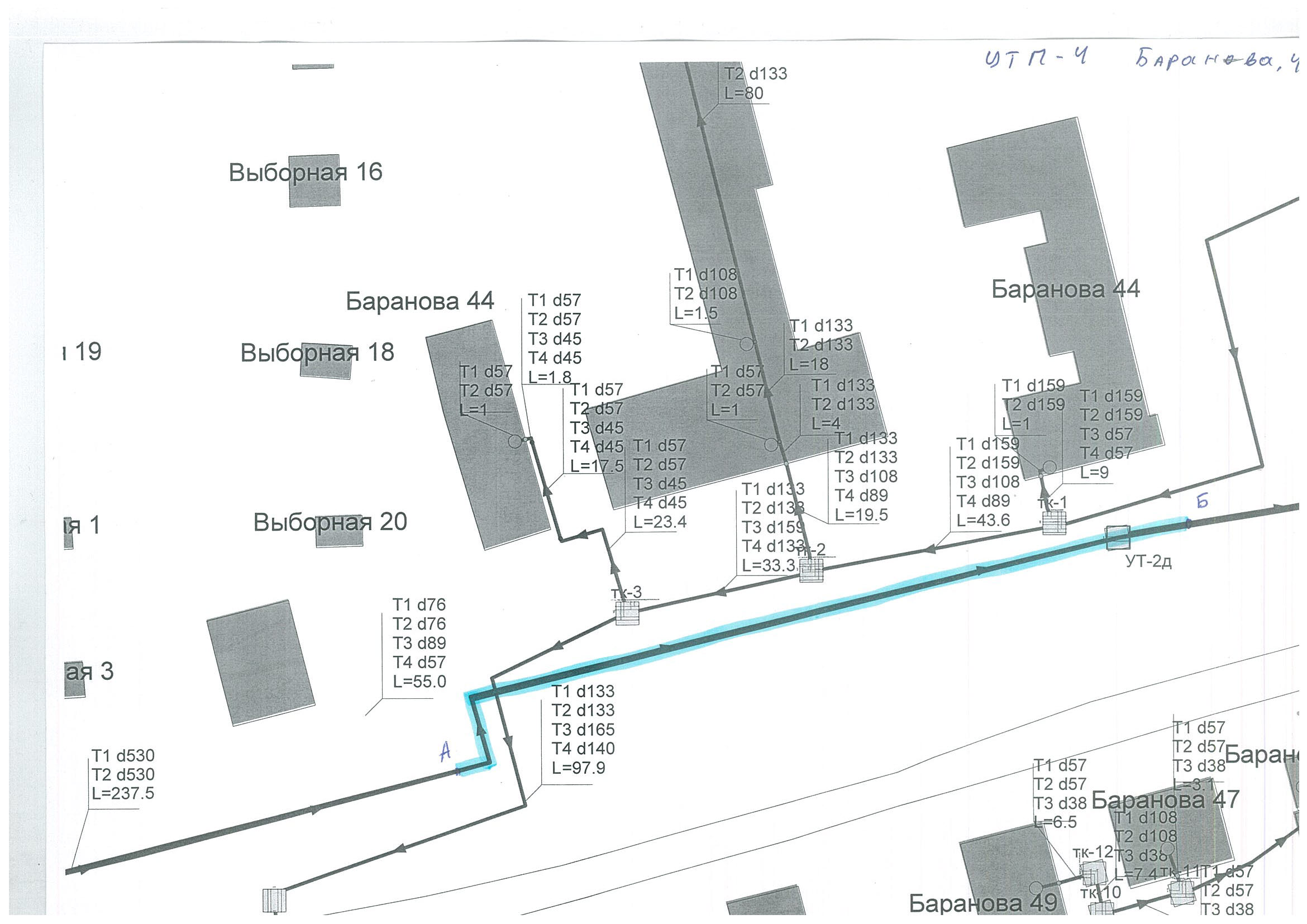 33
Сети теплоснабжения от ТК-8 (ввод на ЦТП 
ул.Клубная, 72, ЦТП ул.Клубная, 85а)
(тариф)
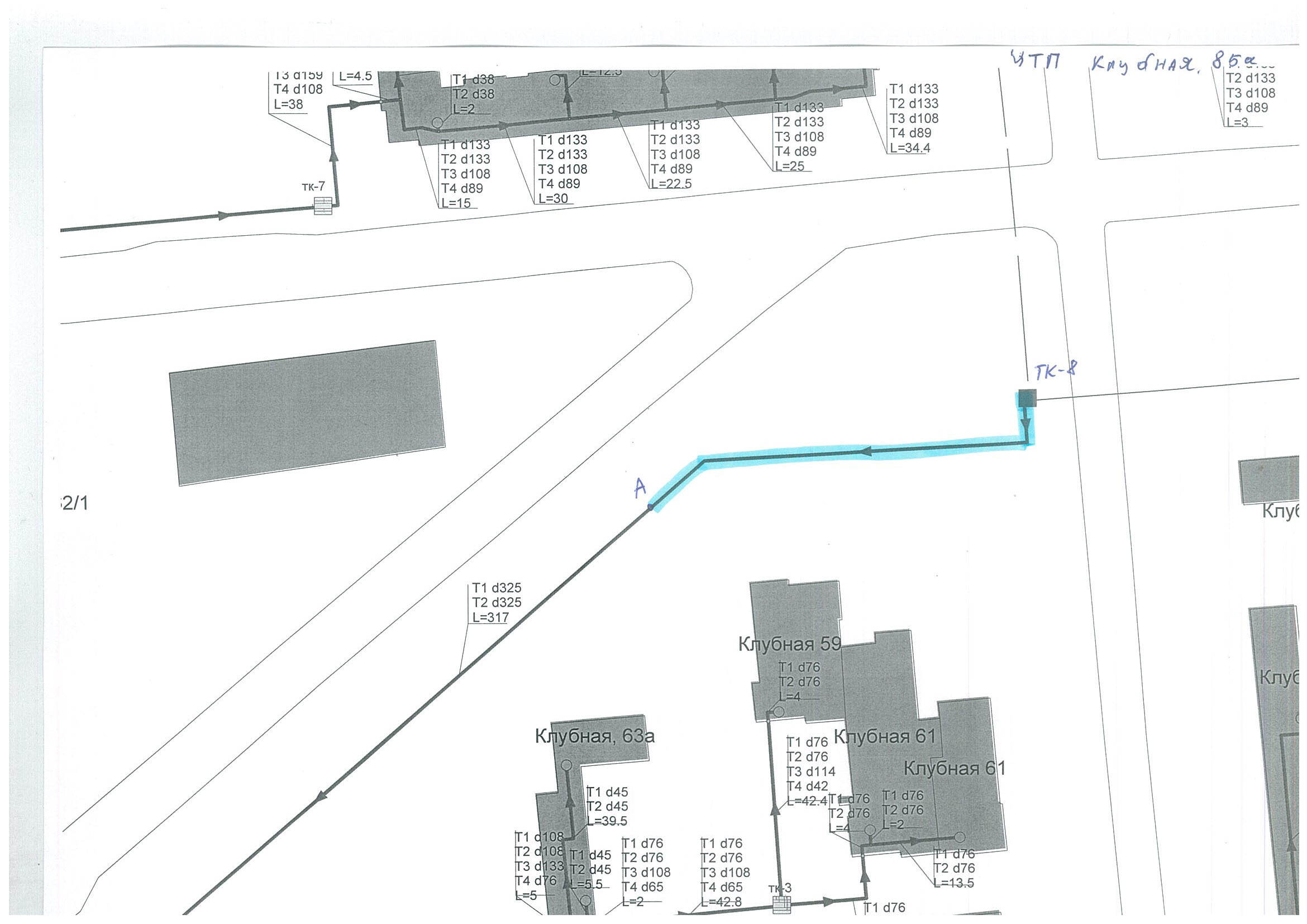 34
Сети теплоснабжения от ТК-3
(ввод на ЦТП ул. Заречное шоссе, 59а)
(тариф)
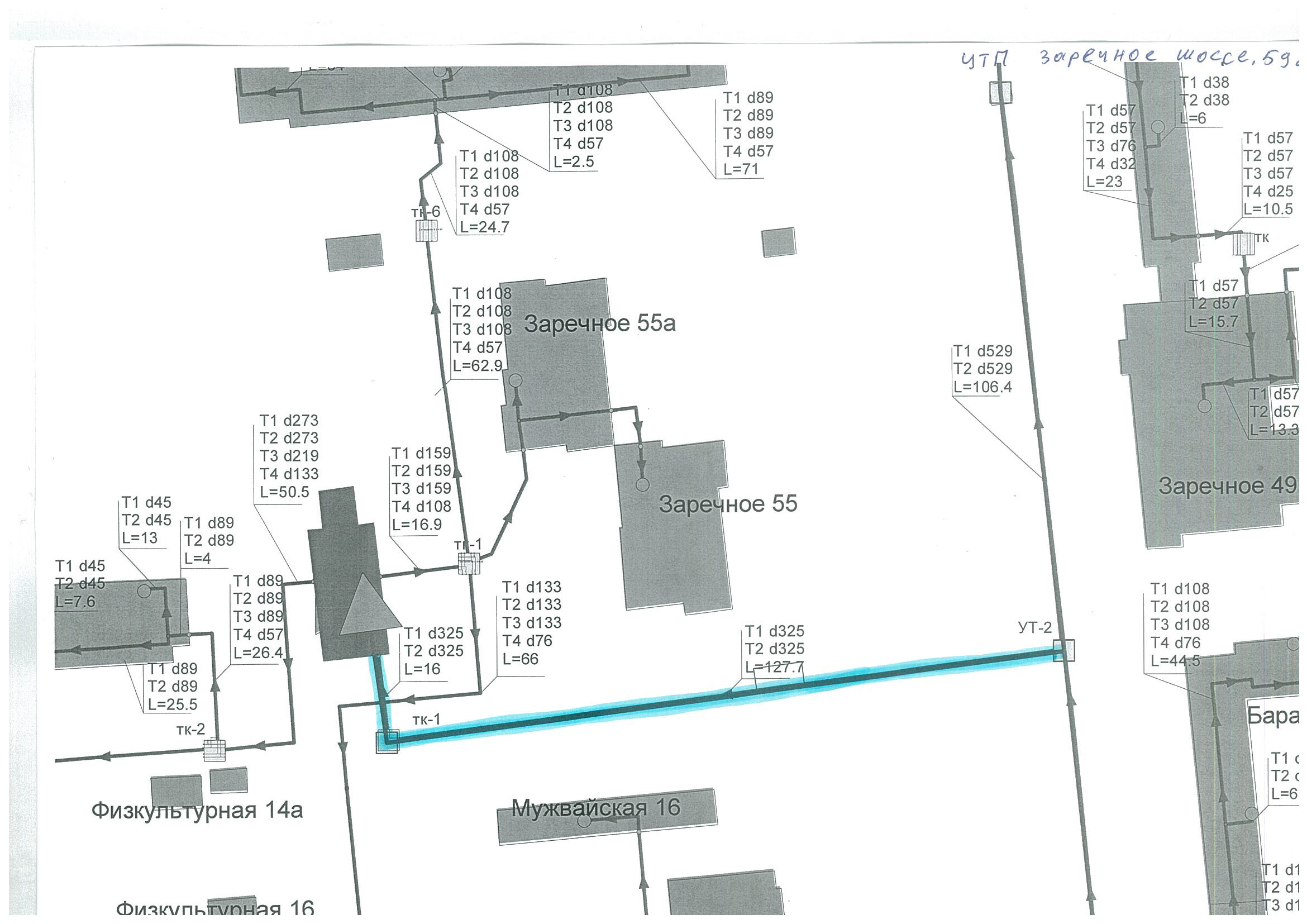 35
Сети теплоснабжения от котельной ул. Механизаторская, 22 (Котельная «Больница ГЖД»)
(тариф)
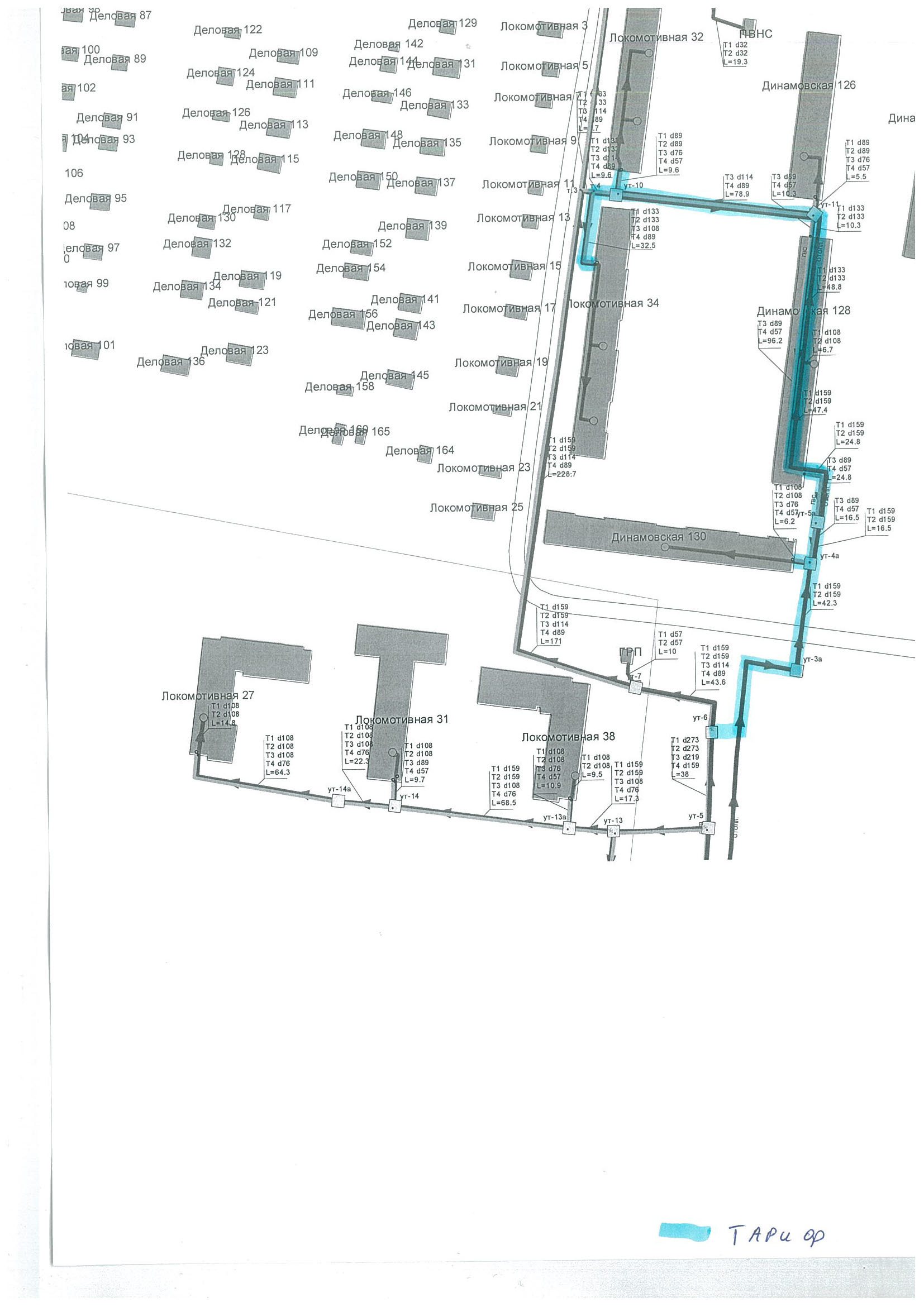 36
Сети теплоснабжения от котельной
ул.Строителей, 66а
(тариф)
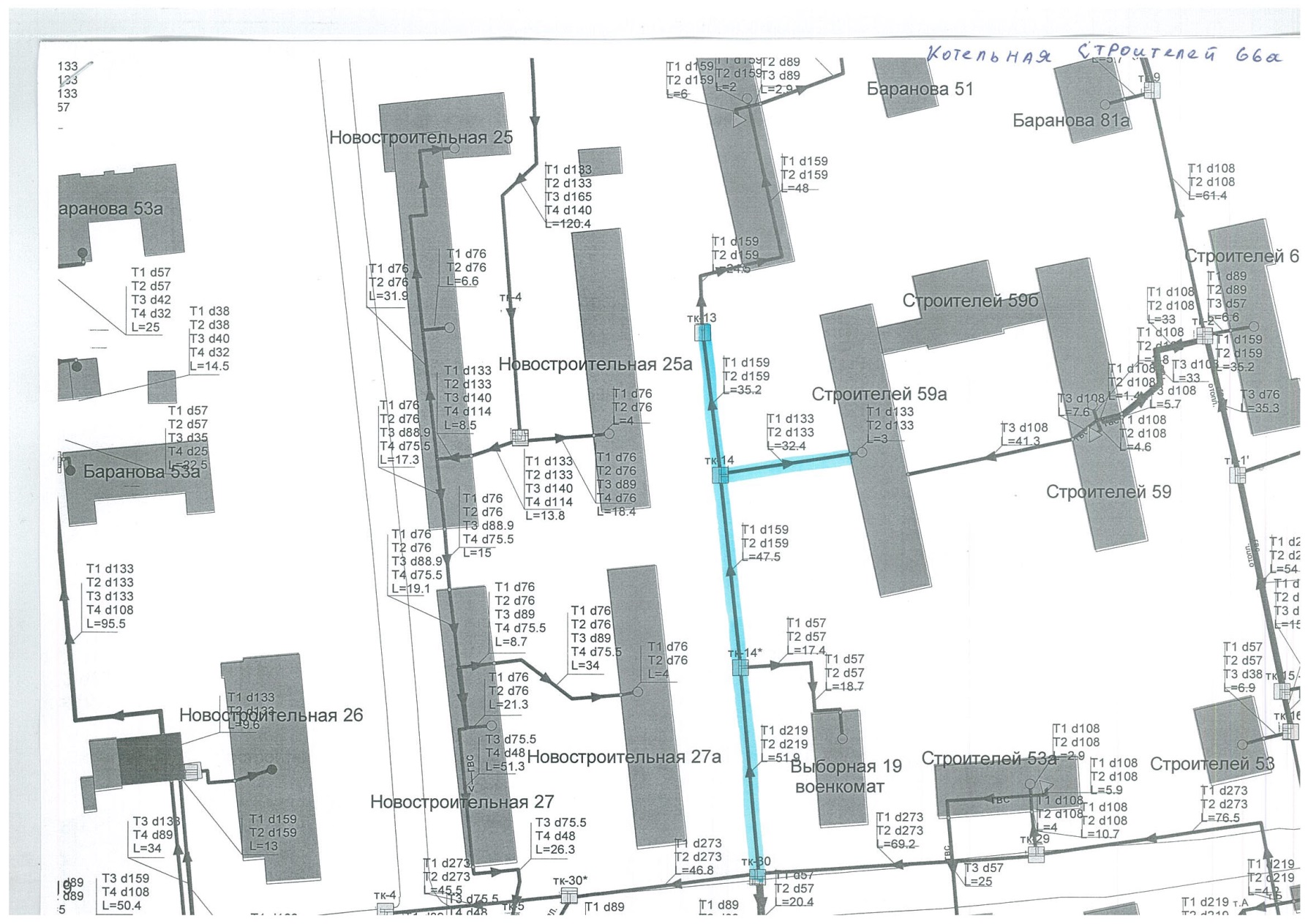 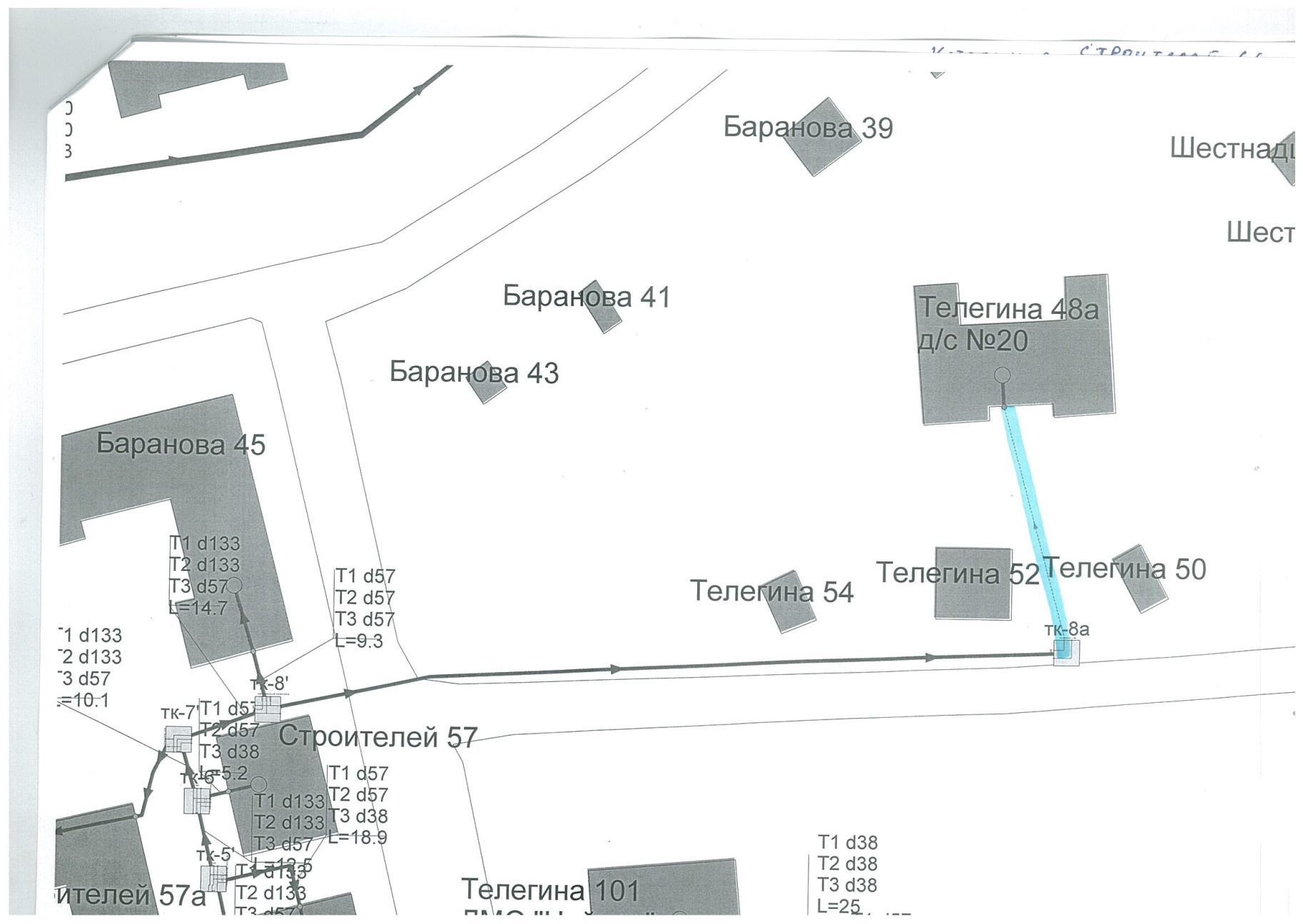 37
ТПиР магистральных сетей
38
ТК-2.121 – ТК-2.124
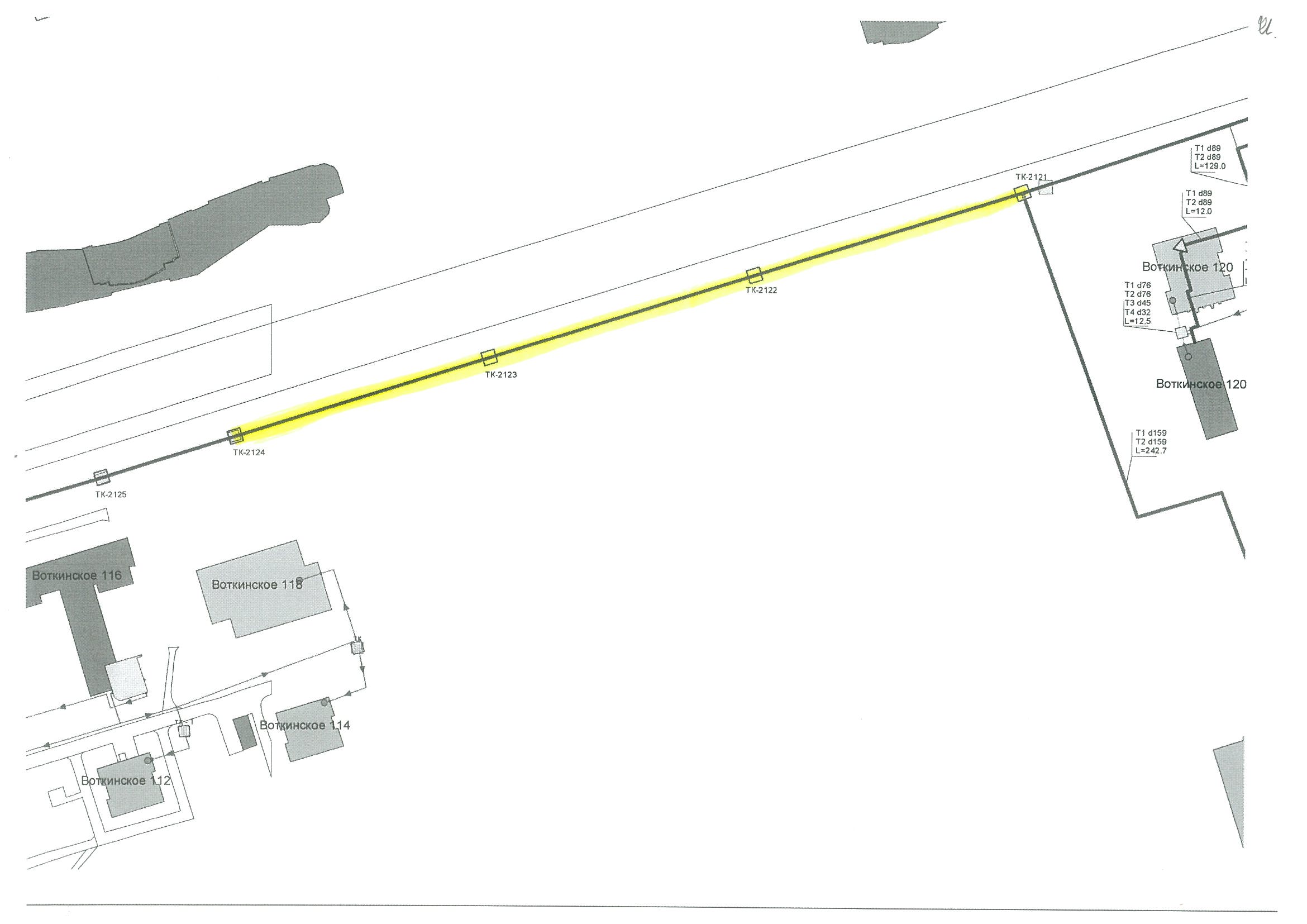 39
т.23 – т.24т.327 – т.330
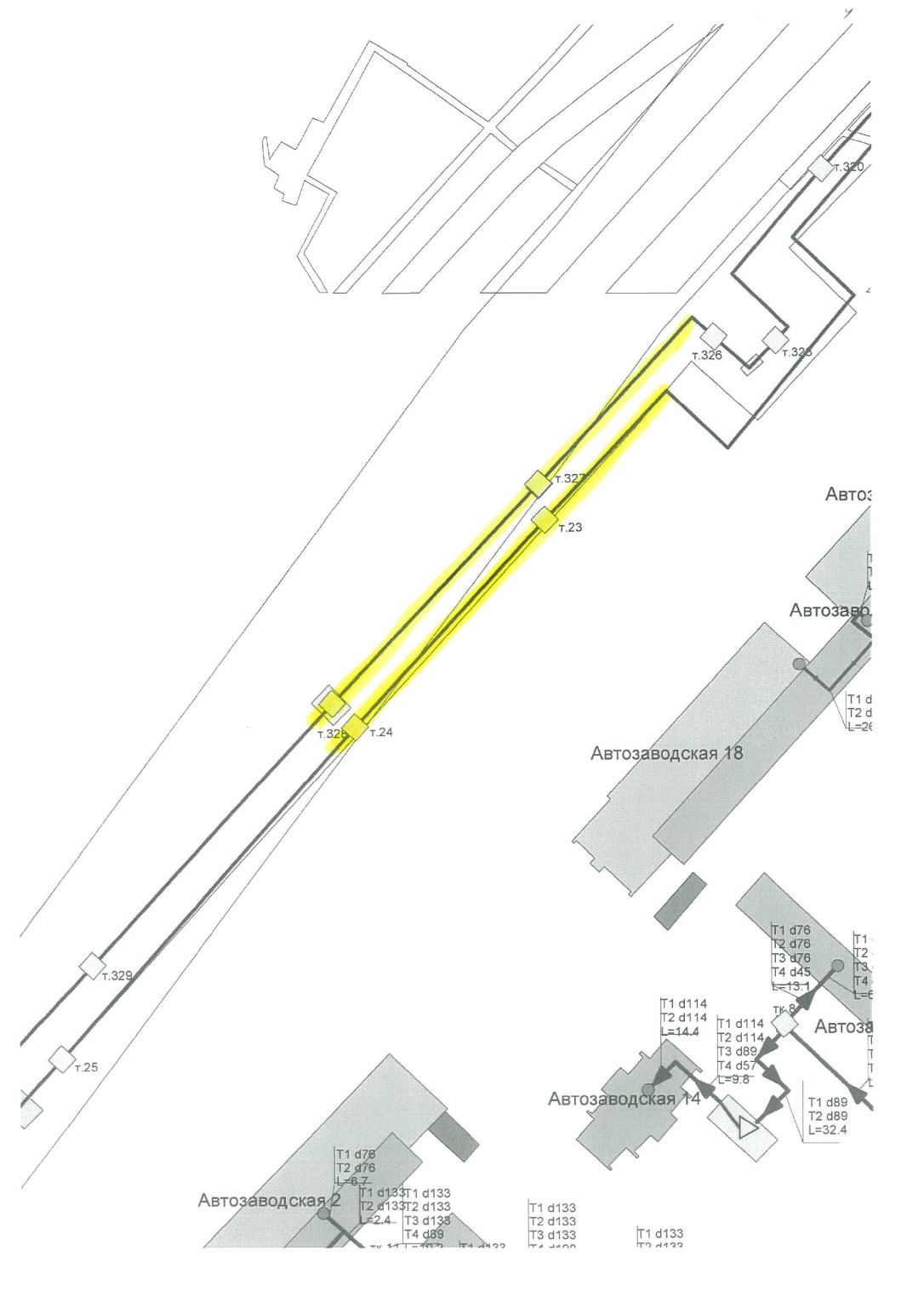 40
ТК-1.113 – ТК-1.114
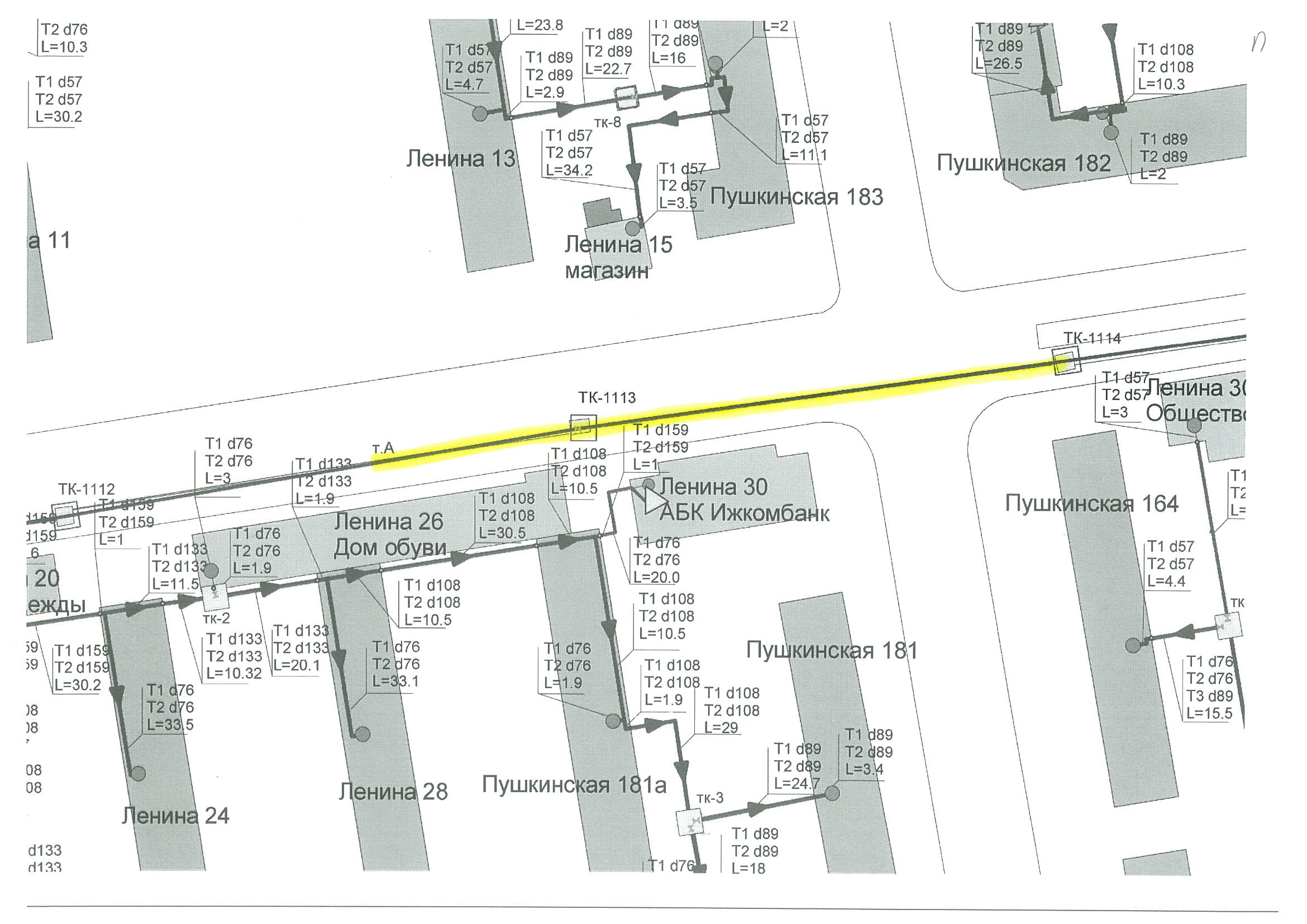 41
ТК 2.513а/1 - т.421
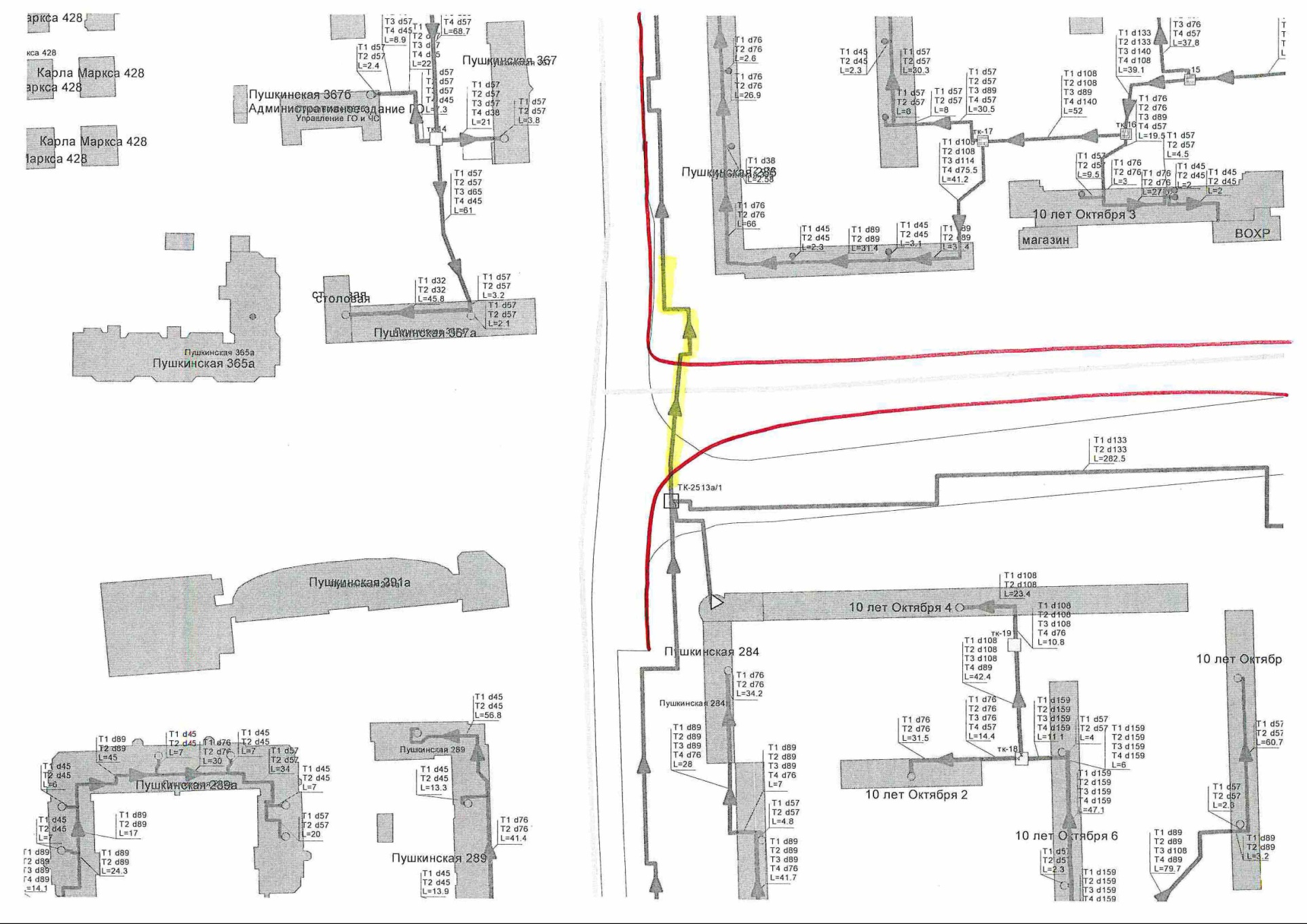 42
ТК 1.208а - ТК 1.210
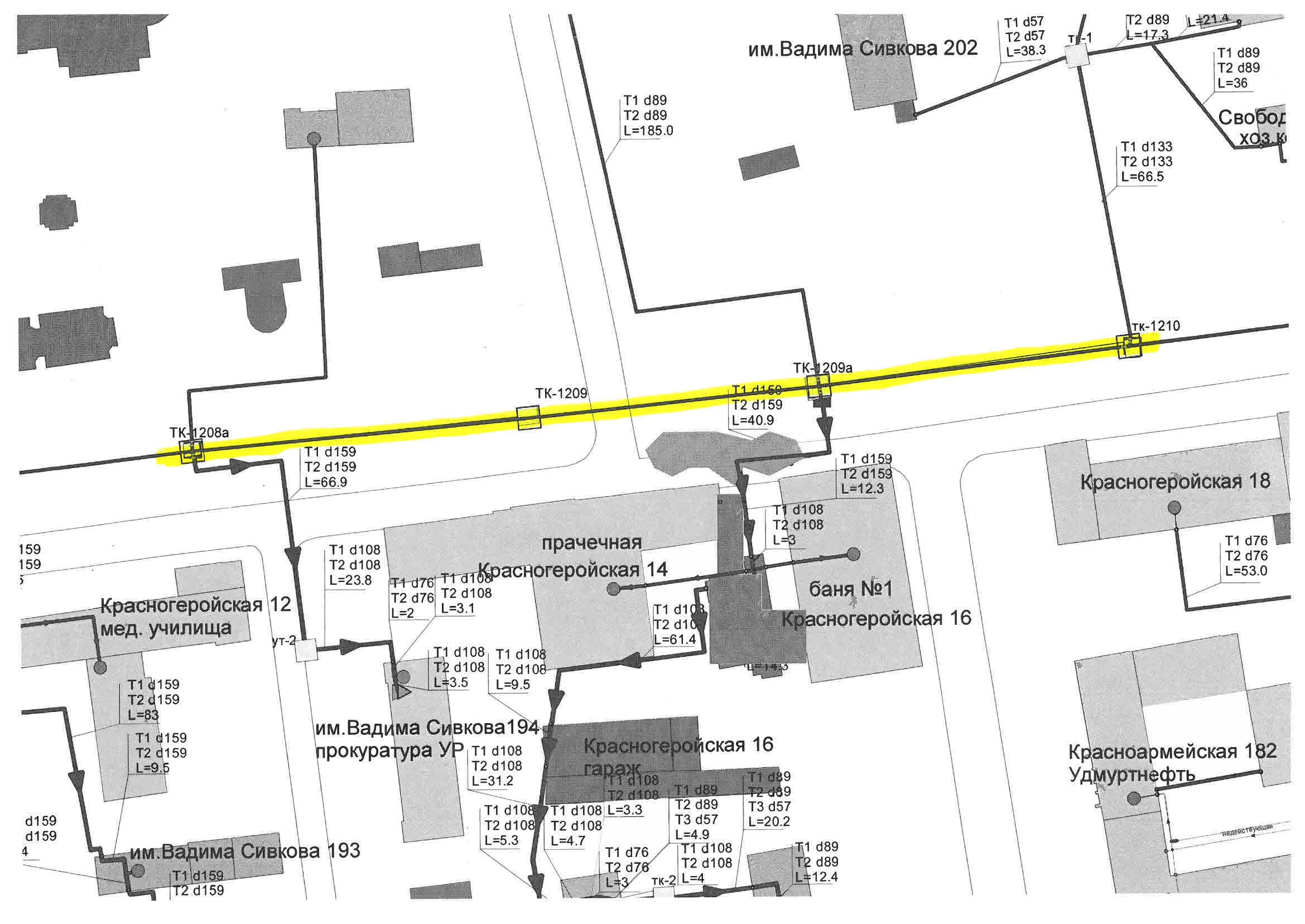 43
Заключение
Спасибо за внимание!
44